Raymond Lueg
DRONENET: The Quad Chronicles
Brandon Frazer
Raymond Lueg
Joe Howard
Ryan Borden
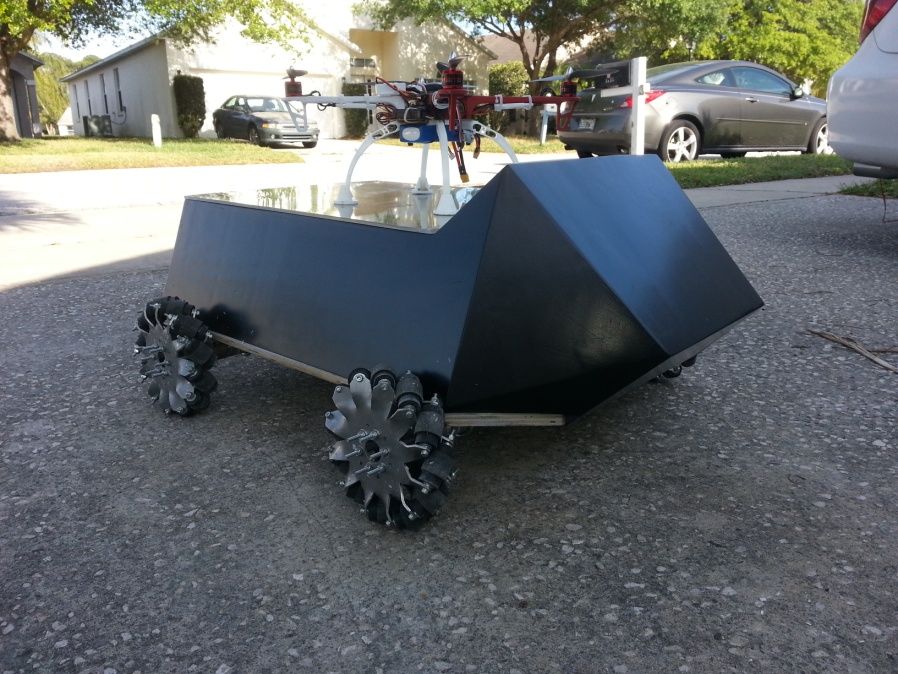 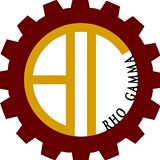 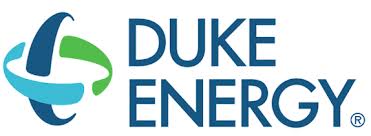 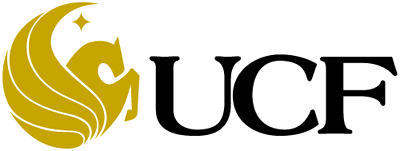 [Speaker Notes: Joe]
Raymond Lueg
DRONENET:THE QUAD CHRONICLES Design & System Integration
What system did we design & integrate?
Four major subsystems that are integrated with one another
Quadcopter
Quadcopter Control Terminal (QCT)
Mobile Landing Platform (MLP)
MLP Control Terminal (MLPCT)
[Speaker Notes: Joe]
Raymond Lueg
DRONENET:THE QUAD CHRONICLES Design & System IntegrationMotivation
Design something fun, potential real-world applications, and challenging
Wireless communication, real-time navigation, (GUI), and power sustainability
Build a flying-air-vehicle
Build a ground vehicle 
Utilize 3D printers
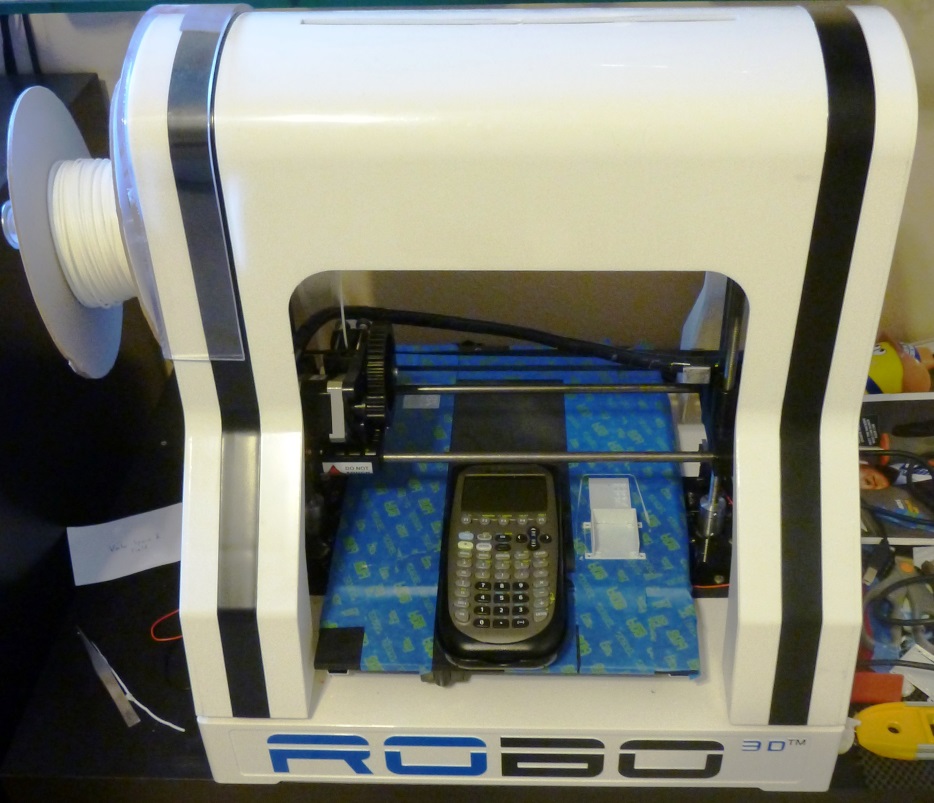 [Speaker Notes: Joe]
Brandon Frazer
DRONENET:THE QUAD CHRONICLES Design & System IntegrationGoals & Objectives
Quadcopter or Quad
Autonomous Flight Modes (Landing/Take-off)
Record telemetry
Stream live video back to ground
Stream real-time flight data on-screen over video
Flight-time of at least 12 minutes

Quad Control Terminal (QCT)
Plan missions and waypoints and upload OTA
Control Quadcopter in real-time
View telemetry from Quad in real-time
[Speaker Notes: Joe]
Brandon Frazer
DRONENET:THE QUAD CHRONICLES Design & System IntegrationGoals & Objectives
Mobile Landing Platform (MLP) or Platform
Extend mission time of Quadcopter
Successful implementation of a Bedini Motor
Ability to traverse challenging terrain
Highly maneuverable and easy to drive
Locking system for Quadcopter

MLP Control Terminal (MLPCT)
Multiple control modes
Touch screen interface
Joystick-based control
Secure control of MLP
[Speaker Notes: Joe]
Brandon Frazer
DRONENET:THE QUAD CHRONICLES Design & System IntegrationSpecifications
Quadcopter
Flight time up to 15 minutes
Payload of up to 5 lbs.
Travel up to 100 meters above sea level
Travel up to 300 meters radially from the control terminal

Quadcopter Control Terminal
Map out at least 5 waypoints for a single mission
Be able to program at least 3 flight modes
[Speaker Notes: Joe]
Brandon Frazer
DRONENET:THE QUAD CHRONICLES Design & System IntegrationSpecifications
Mobile Landing Platform
Travel up to 100 meters from the control terminal
Charge up to 4 batteries using the regenerative
Ability to navigate through rough terrain 
Ability to lock down the quadcopter while not in flight
Ability to charge the quadcopter 


MLP Control Terminal
Wirelessly Control the mobile platform
View all of the real time data streaming from the mobile platform
Communicate with the Quadcopter control terminal
Utilize both hardware and software based control systems
Have a touchscreen LCD display for control and monitoring
Secure User authentication
[Speaker Notes: Joe]
Joe Howard
THE QUAD CHRONICLES: QuadcopterDesign & System Integration
Quadcopter
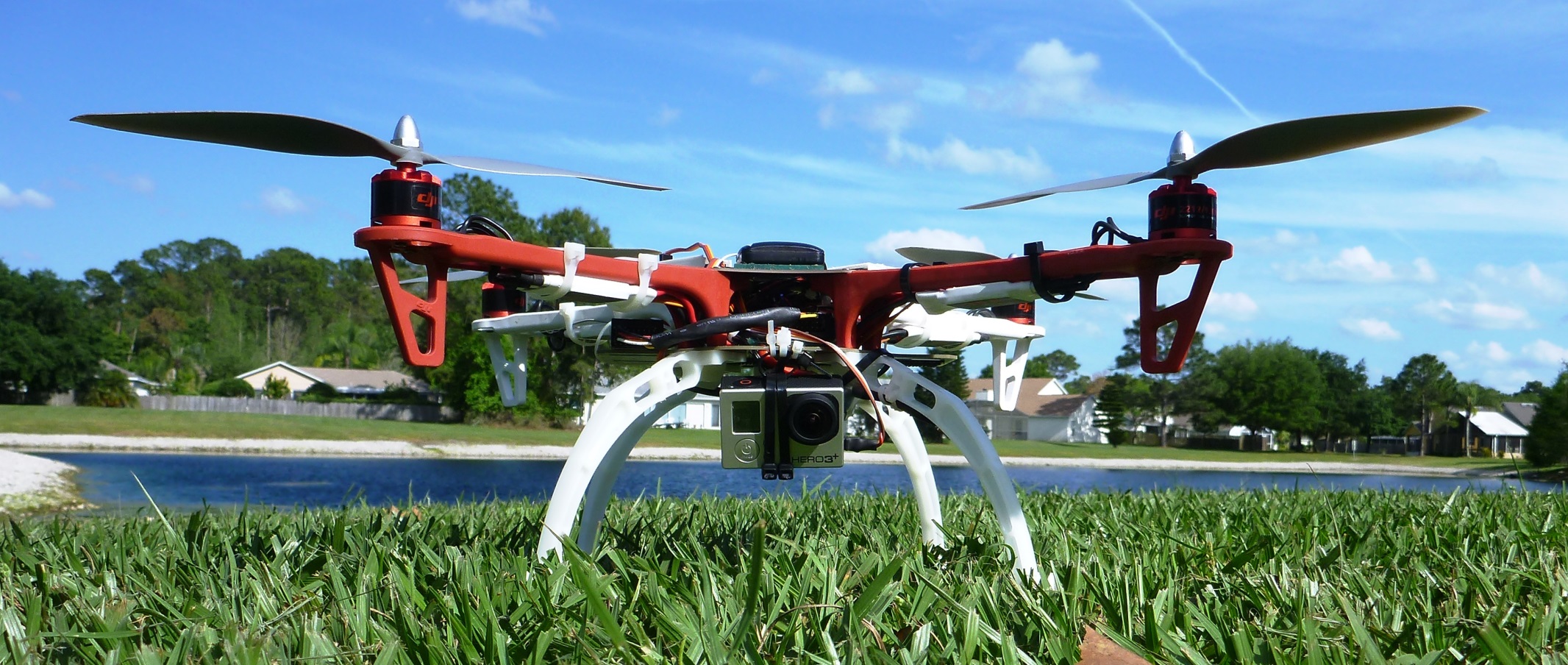 [Speaker Notes: Joe]
Joe Howard
THE QUAD CHRONICLES: QuadcopterPropellers
APC 1047 Slow Fly Props
10” diameter
4.7” pitch
6500 RPM limit
Estimated Max Thrust: approx. 1.5 – 1.8 lbs. each
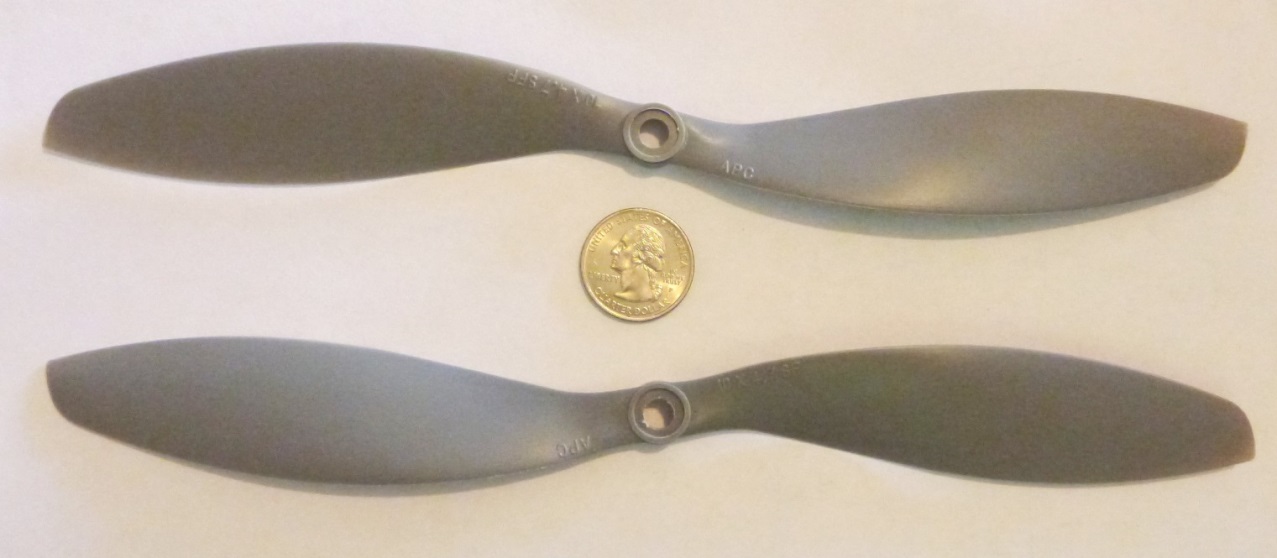 [Speaker Notes: Joe]
Joe Howard
THE QUAD CHRONICLES: QuadcopterMotors
DJI 2212-920
Stator Size: 22 x 12mm
KV: 920 rpm/V
Max Current: 15A (Given)
Coil Resistance: 0.171 Ω (Calc)
Idle Current: 0.5 Amps (Measured)
Weight: 56g

Multistar 2213-935
Stator Size: 22 x 13mm
KV: 935 rpm/V
Max Current: 15A
Weight: 55g
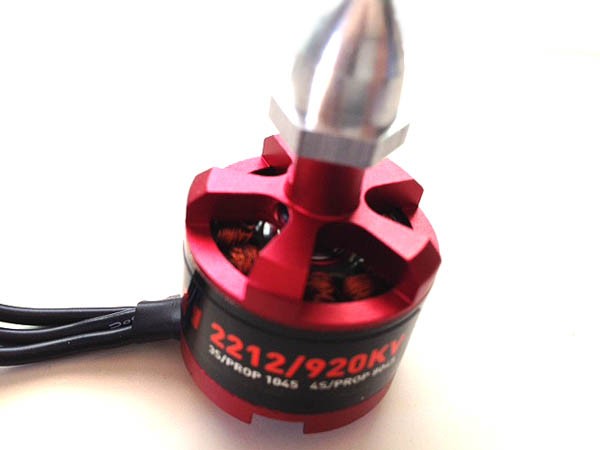 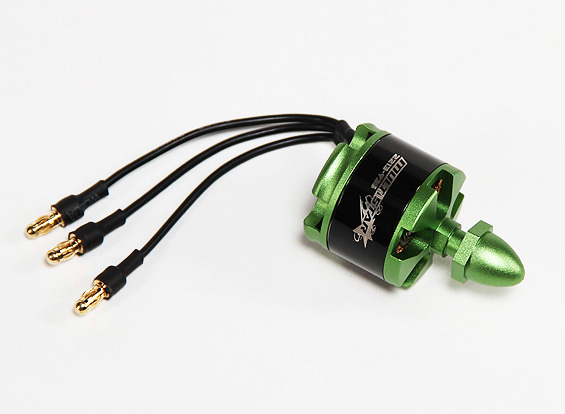 [Speaker Notes: Joe]
Joe Howard
THE QUAD CHRONICLES: QuadcopterElectronic Speed Controls
ESC 30A OPTO
Max Current: 30A
OPTO-coupled for noise isolation
No calibration required
Compatible Signal Frequency: 30Hz - 450Hz
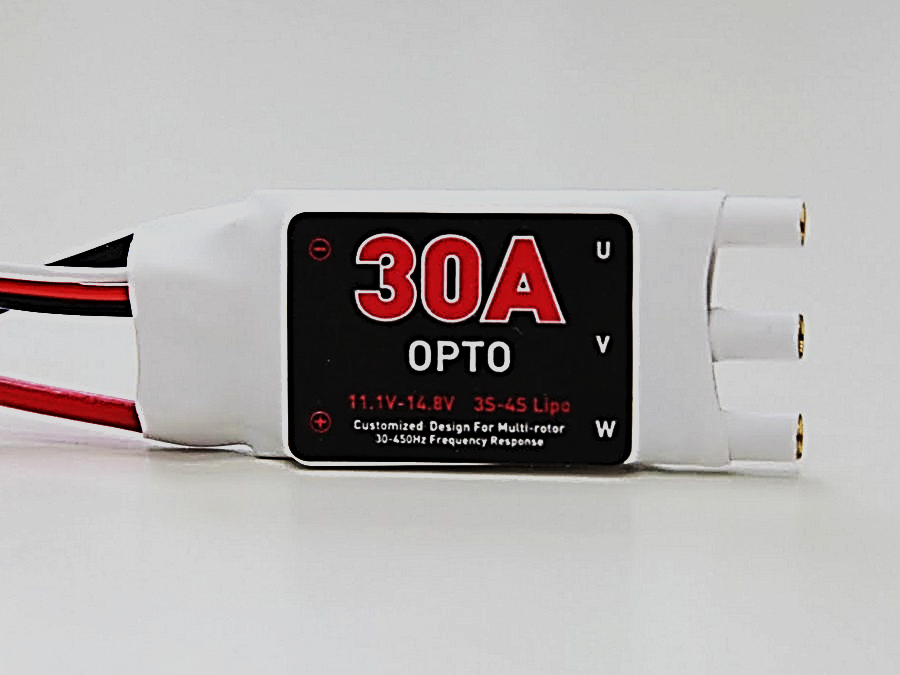 [Speaker Notes: Joe]
Joe Howard
THE QUAD CHRONICLES: Quadcopter Power Distribution
Power Distribution Flow Chart
[Speaker Notes: Joe]
Joe Howard
THE QUAD CHRONICLES: Quadcopter Batteries
Turnigy 5000 mAh 3S
3 Cells
Nom Voltage: 11.1V
Const. Discharge: 200A
Peak Discharge (10sec): 250A
Weight: 443g
Const. Charge Rate: 25A
Internal impedance:  .003 Ω
Turnigy nano-tech 5000 mAh 3S
3 Cells
Nom Voltage: 11.1V
Const. Discharge: 175A
Peak Discharge (10sec): 350A
Weight: 409g
Const. Charge Rate: 40A
Internal impedance:  .0012 Ω
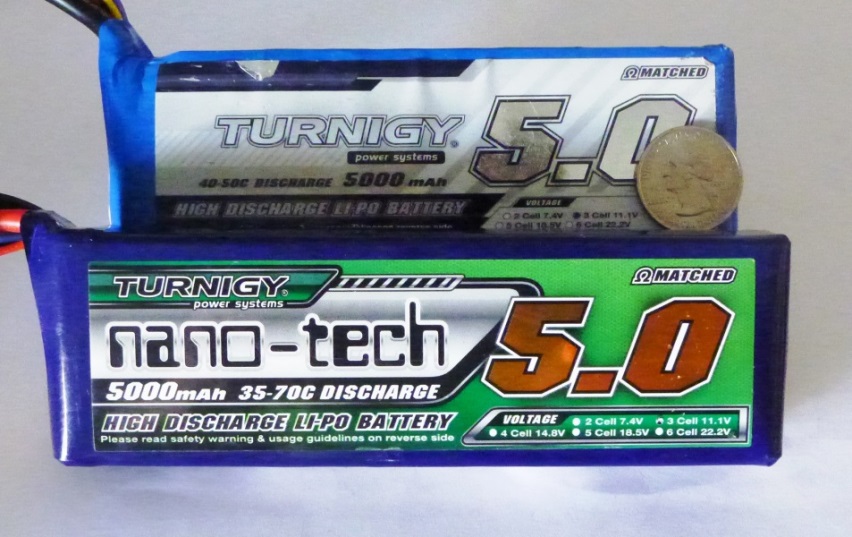 [Speaker Notes: Joe]
Joe Howard
THE QUAD CHRONICLES: Quadcopter Battery Benchmarks
Battery Testing Data
[Speaker Notes: Joe]
Joe Howard
THE QUAD CHRONICLES: Quadcopter
Frame
DJI Flame Wheel F450
Fiberglass
Weighs 282g
Diagonal Wheelbase of 450mm
VERY STRONG
Built-in PCB for power distribution
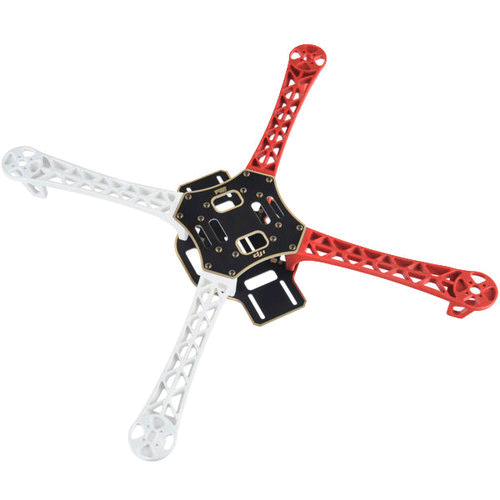 [Speaker Notes: Joe]
Joe Howard
THE QUAD CHRONICLES: QuadcopterCamera System
GoPro HERO3 Camera 
Medium Range FPV
Weight < .2 pounds
1080P @ 60 FPS

1280 MHz Transmitter
200 mW 1280 MHz transmitter/receiver with standard antenna 
Onscreen Display (OSD) for the camera to stream back to the ground station
Tested at 700ft range with clear picture

Decided against a servo controlled camera system
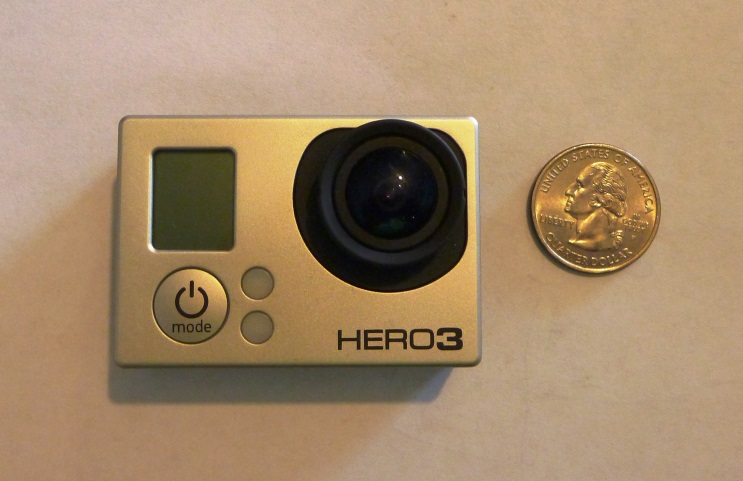 [Speaker Notes: Joe
*BRANDON]
Ryan Borden
THE QUAD CHRONICLES: QuadcopterFlight Controller Requirements
For a working flight controller we need several components
Processor, accelerometer, gyroscope, on board programming, GPS, compass, and data logging
Controls motor speed
Allows for autonomous features
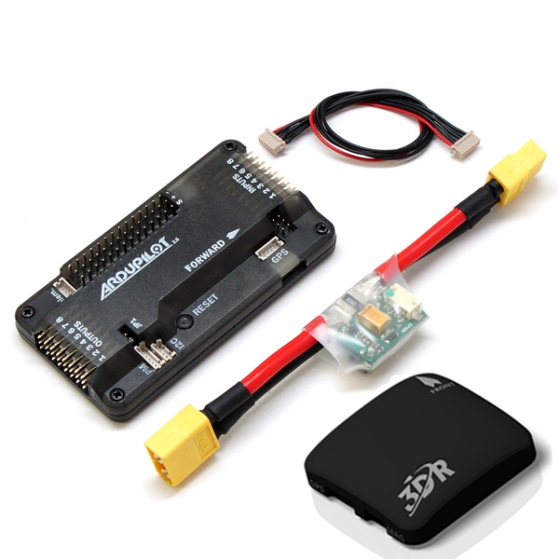 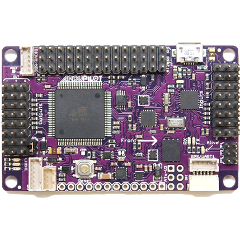 [Speaker Notes: Ryan]
Ryan Borden
THE QUAD CHRONICLES: Quadcopter Flight Controller Selection
APM 2.6
Specs work for our application
Mission Planner software
Previous experience
Stability
[Speaker Notes: Ryan]
Ryan Borden
THE QUAD CHRONICLES: Quadcopter Flight Controller Details
Accelerometer and Gryoscope
MPU-6000
2.4 Volts
3.9mA’s
On-board programming
ATmega 32U
Altimeter
MS5661
3.6V
1μA
Compass
HMC5883L
3V
100μA
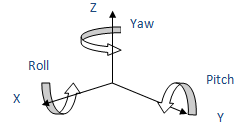 [Speaker Notes: Ryan

CHANGE THE DAMN GRID]
Ryan Borden
THE QUAD CHRONICLES:Quadcopter
Wireless Telemetry
FPV
1280 MHz
200 mW transmit power
1 mile range
Gives us:
Live video stream
Xbee Pro Telemetry
S3B
900 MHz
Up to 215mW transmit power
Up to 9 miles line of sight
Gives us :
GPS
Battery monitoring
Wireless programming
[Speaker Notes: Brandon or Ray

3DR TELEMTRY PIC]
Ryan Borden
THE QUAD CHRONICLES:Quadcopter Control TerminalDesign & System Integration
Quadcopter Control Terminal
Plan out waypoints for autonomous missions
Display and record real-time telemetry data
Battery life
GPS
Altitude
Calibrate the flight controller
Customize all parameters for the flight controller
Limits on speed, fail-safes, and almost anything you could imagine controlling with the Quadcopter
Verbal warnings are given if there are major issues
[Speaker Notes: Ryan]
Ryan Borden
THE QUAD CHRONICLES:Quadcopter Control TerminalMission Planner
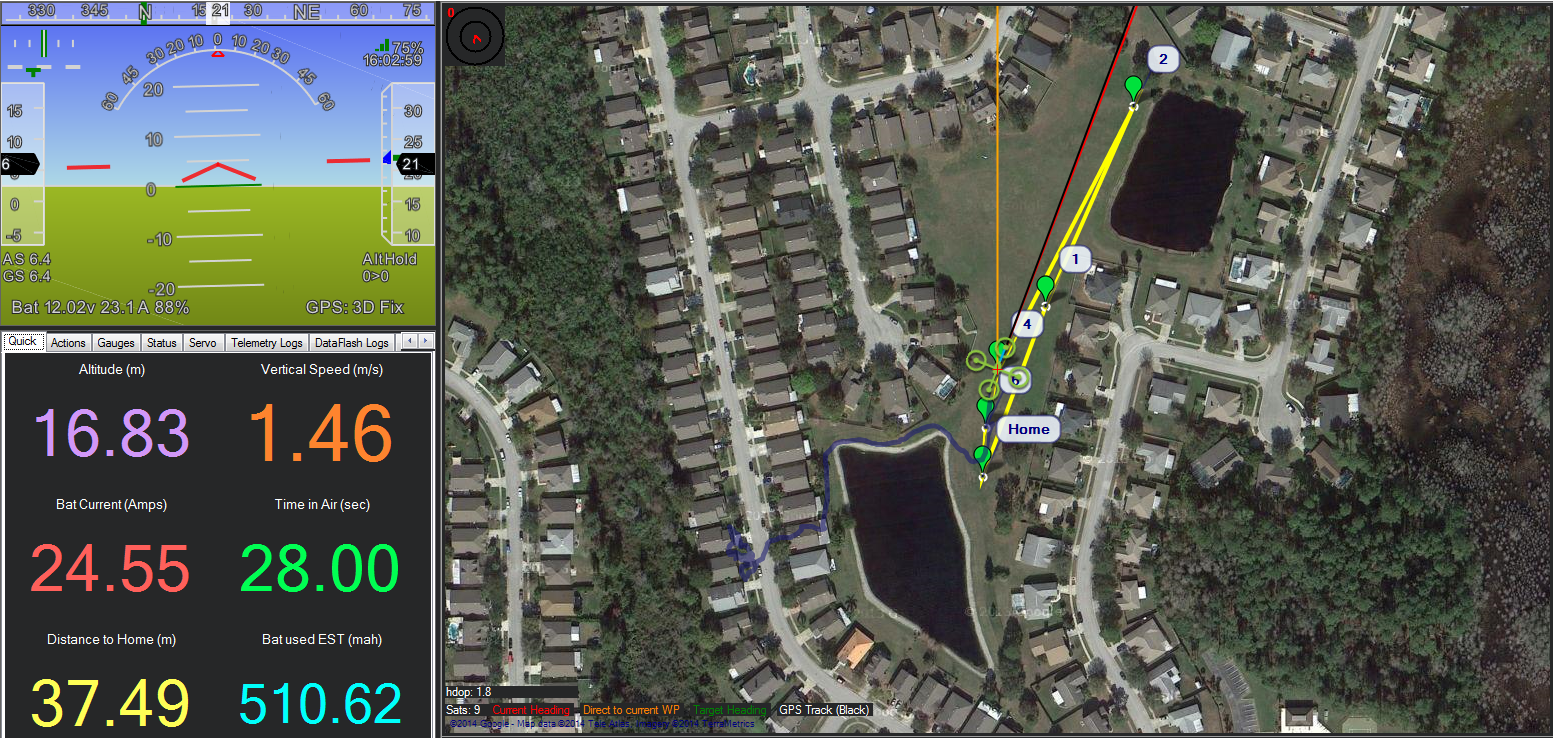 [Speaker Notes: Ryan]
Ryan Borden
THE QUAD CHRONICLES:Quadcopter Control TerminalMission Planner: Post Flight Data Analysis
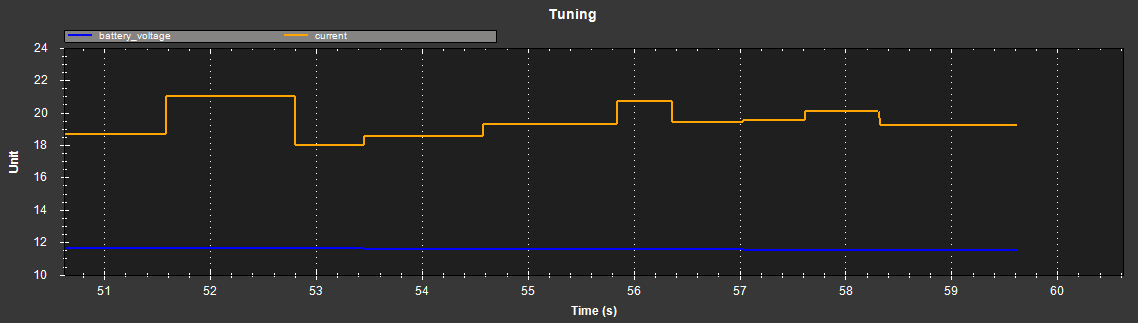 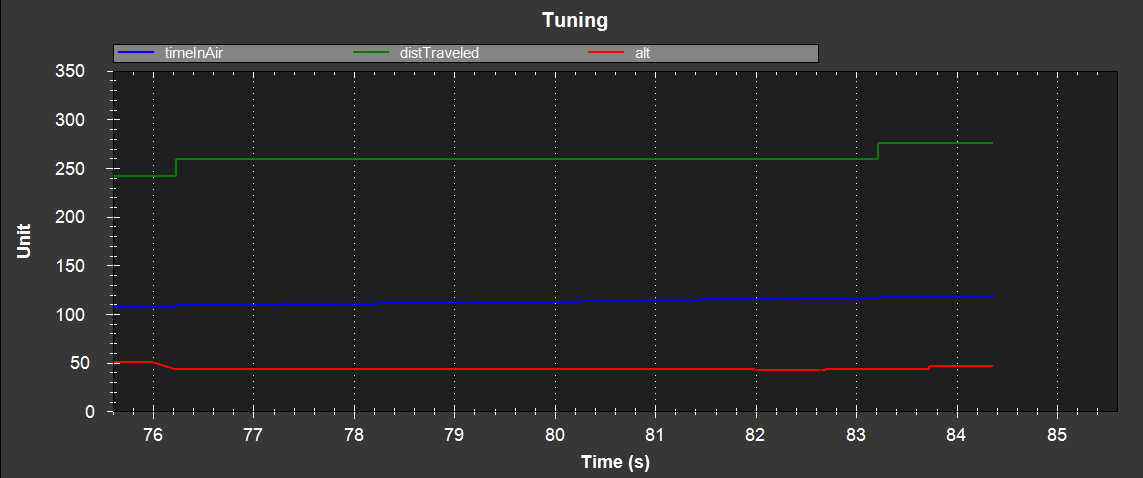 [Speaker Notes: Ryan]
Ryan Borden
THE QUAD CHRONICLES:Quadcopter Control TerminalMission Planner: Exported GPS Data
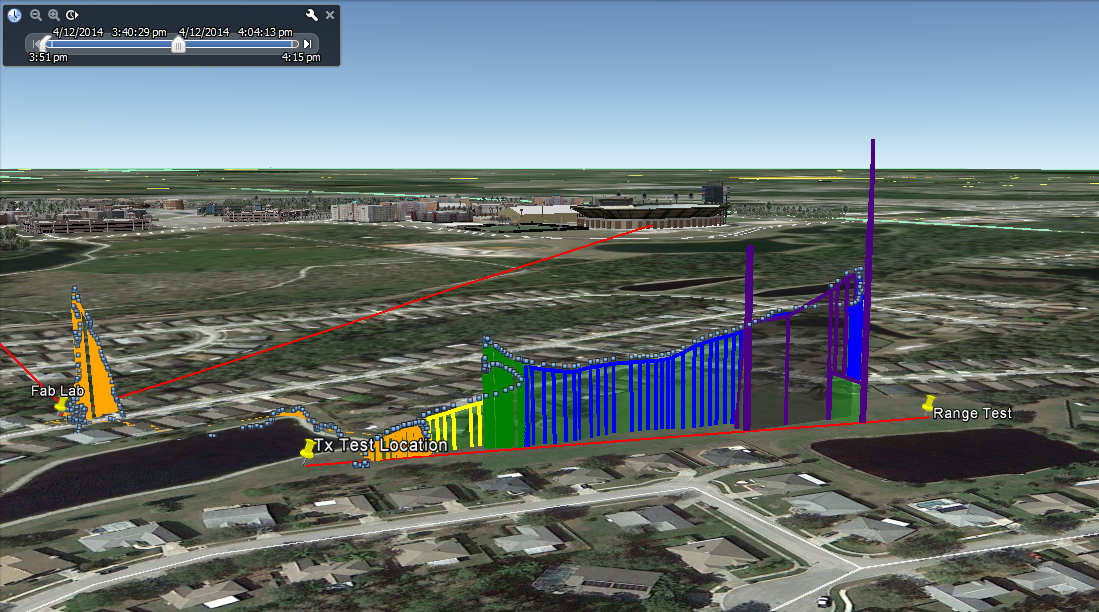 [Speaker Notes: Ryan]
Ryan Borden
THE QUAD CHRONICLES:Quadcopter Control TerminalMission Planner: Parameter Customization
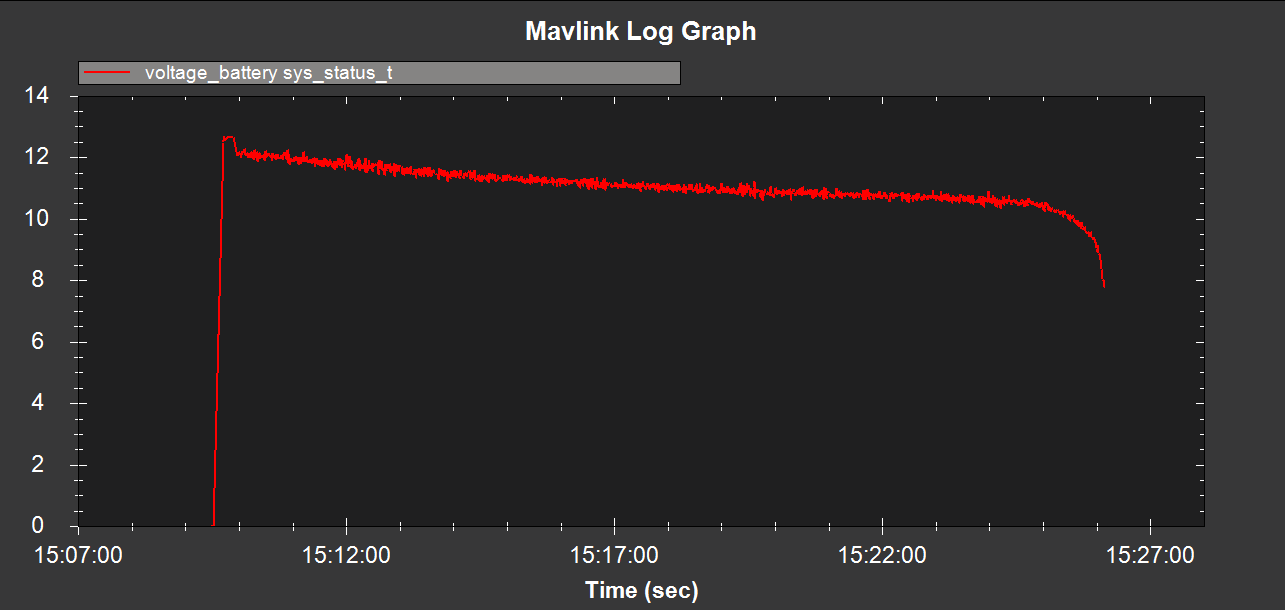 [Speaker Notes: Ryan]
Brandon Frazer
THE QUAD CHRONICLES:Mobile Landing Platform
Platform
Mobile Landing Platform
Features
Mecanum Wheel based drive-train 
Renewable power system
Quadcopter locking system
Wireless communications
Active NeoPixel Lighting
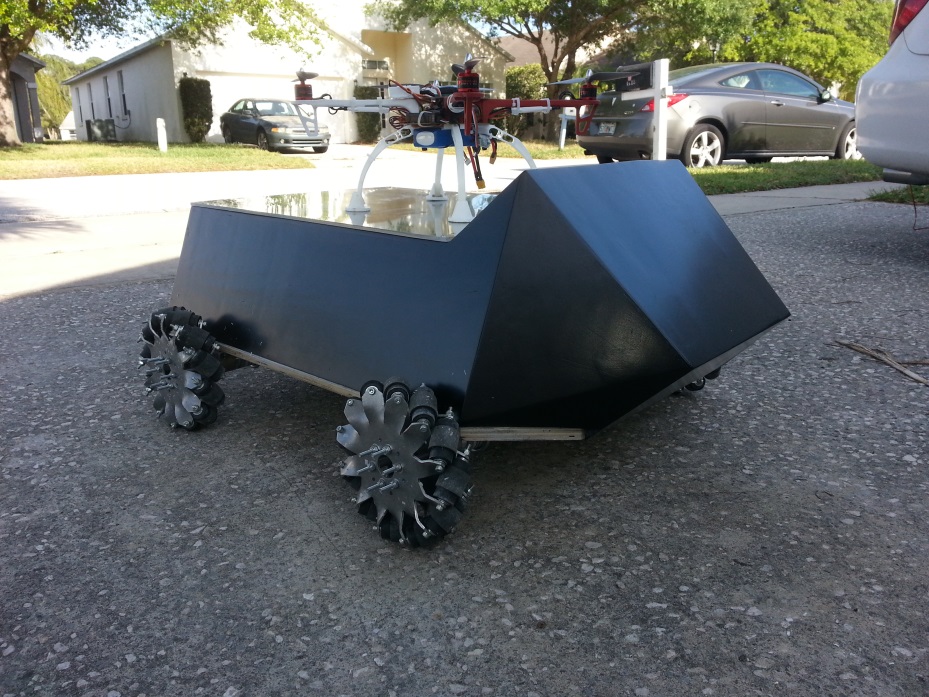 [Speaker Notes: Brandon or Ray]
Brandon Frazer
THE QUAD CHRONICLES:Mobile Landing Platform
Electronic Device Architecture
Six total 8-bit microcontrollers 
Real-Time Wireless Navigation System with GPS
Ability to communicate with each other and the Platform controller 
Wireless Controls for Servos, Mecanum Motors, and Bedini Motor Switching.
Ability to monitor Mecanum Motor Current and Faults, Sonar, and Motion Sensing.
Brandon Frazer
THE QUAD CHRONICLES:Mobile Landing Platform
Electronic Device Architecture Flowchart
Brandon Frazer
THE QUAD CHRONICLES:Mobile Landing Platform
Wireless Communication
FPV
1263 MHz
100 mW transmit power
1 mile range
$100
Xbee Pro Controls
900 MHz
63 mW transmit power
1 mile range 
$65
Xbee S1 Navigation
2.4GHz
100 mW transmit power
1 mile range
$100
[Speaker Notes: Brandon or Ray

3DR TELEMTRY PIC]
Brandon Frazer
THE QUAD CHRONICLES:Mobile Landing Platform
Platform Master and Slave Controllers
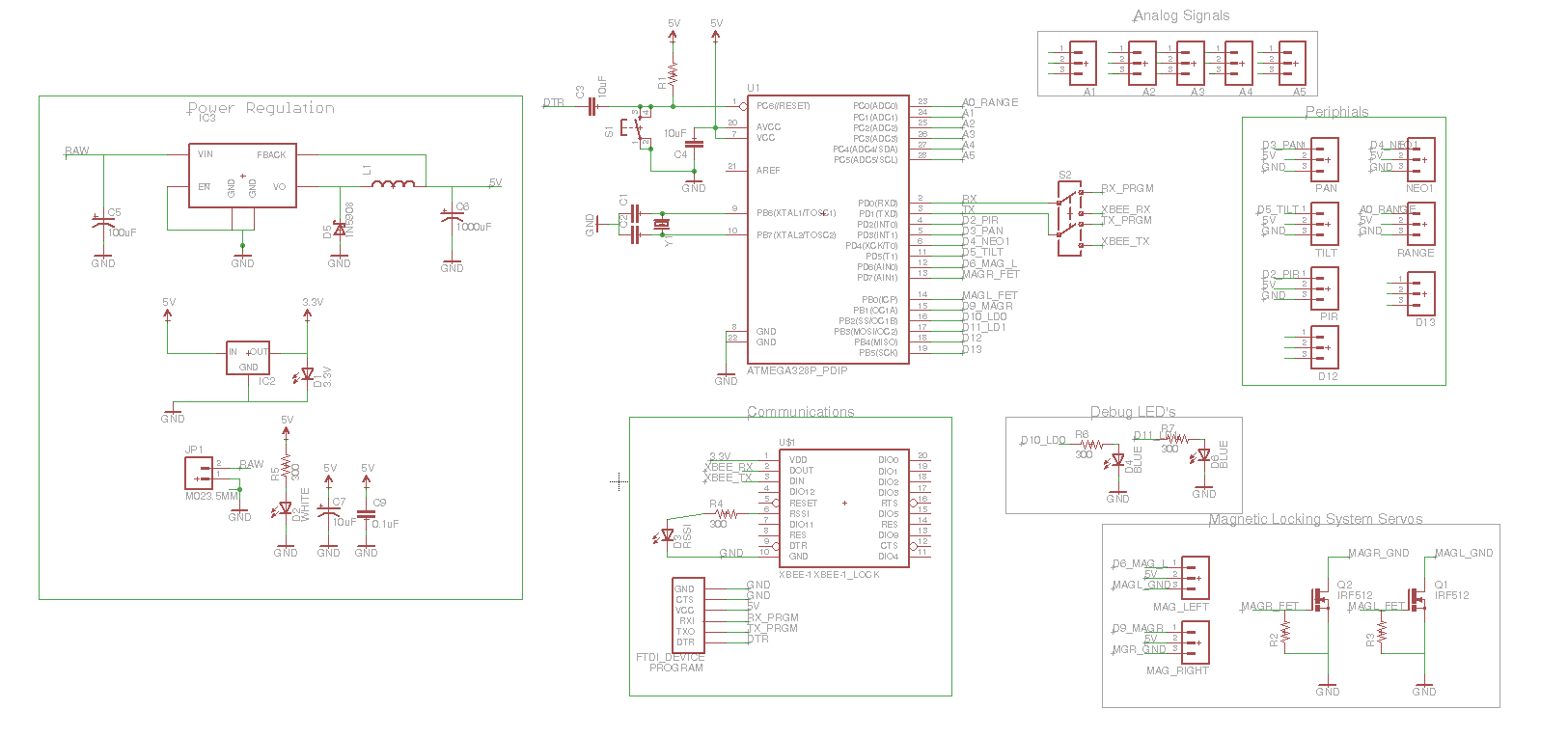 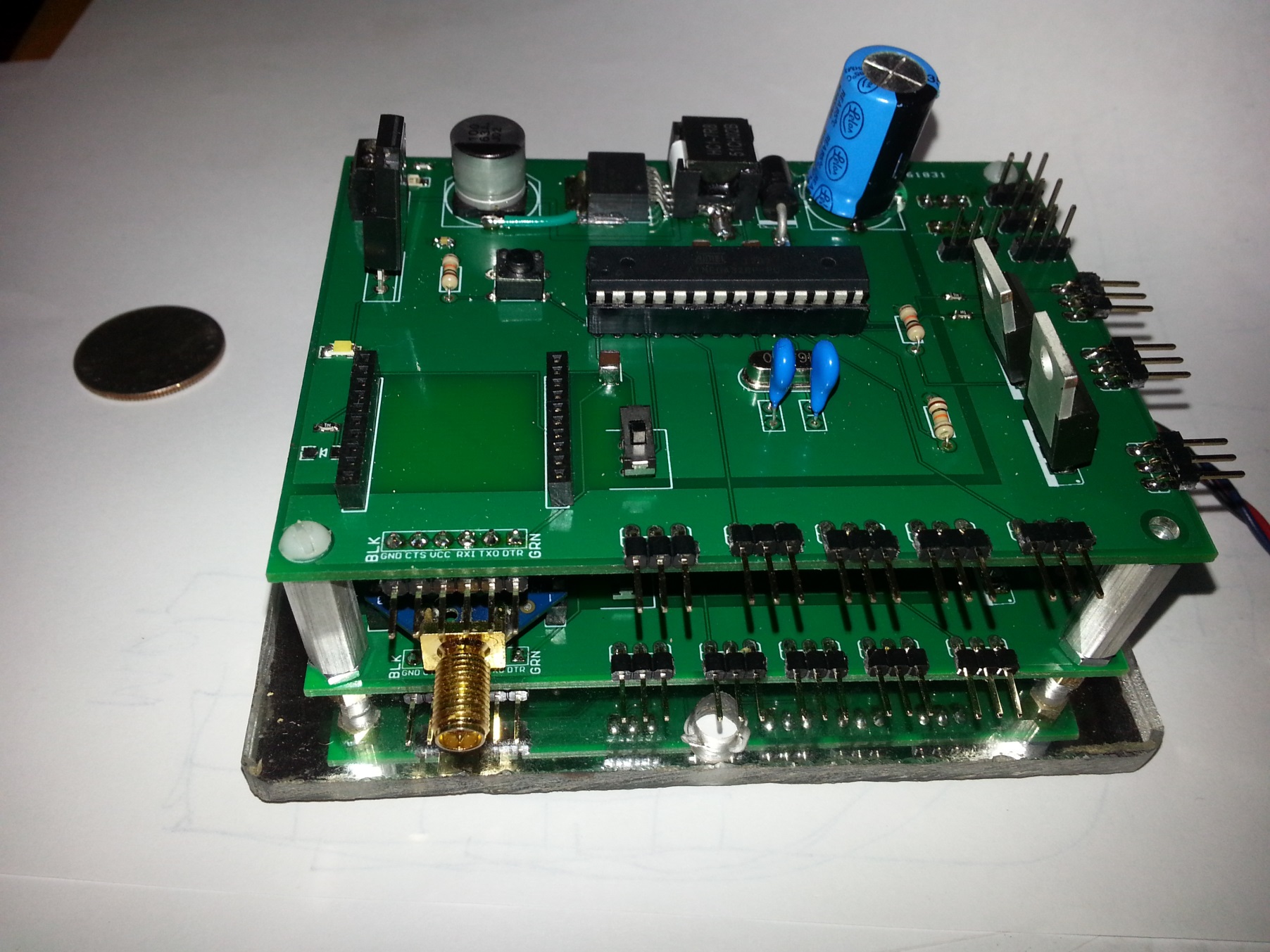 [Speaker Notes: Brandon or Ray]
Brandon Frazer
THE QUAD CHRONICLES:Mobile Landing Platform
Mecanum Motor Driver Controller
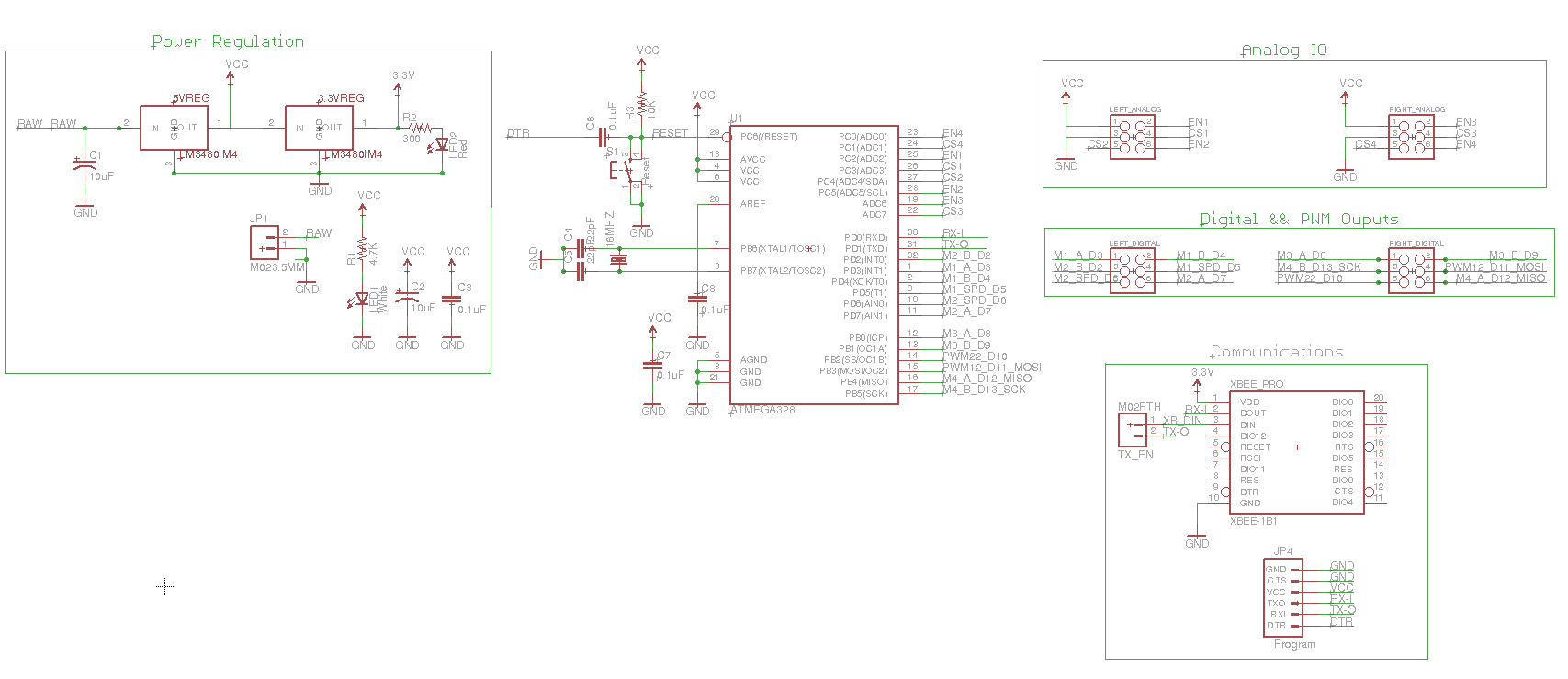 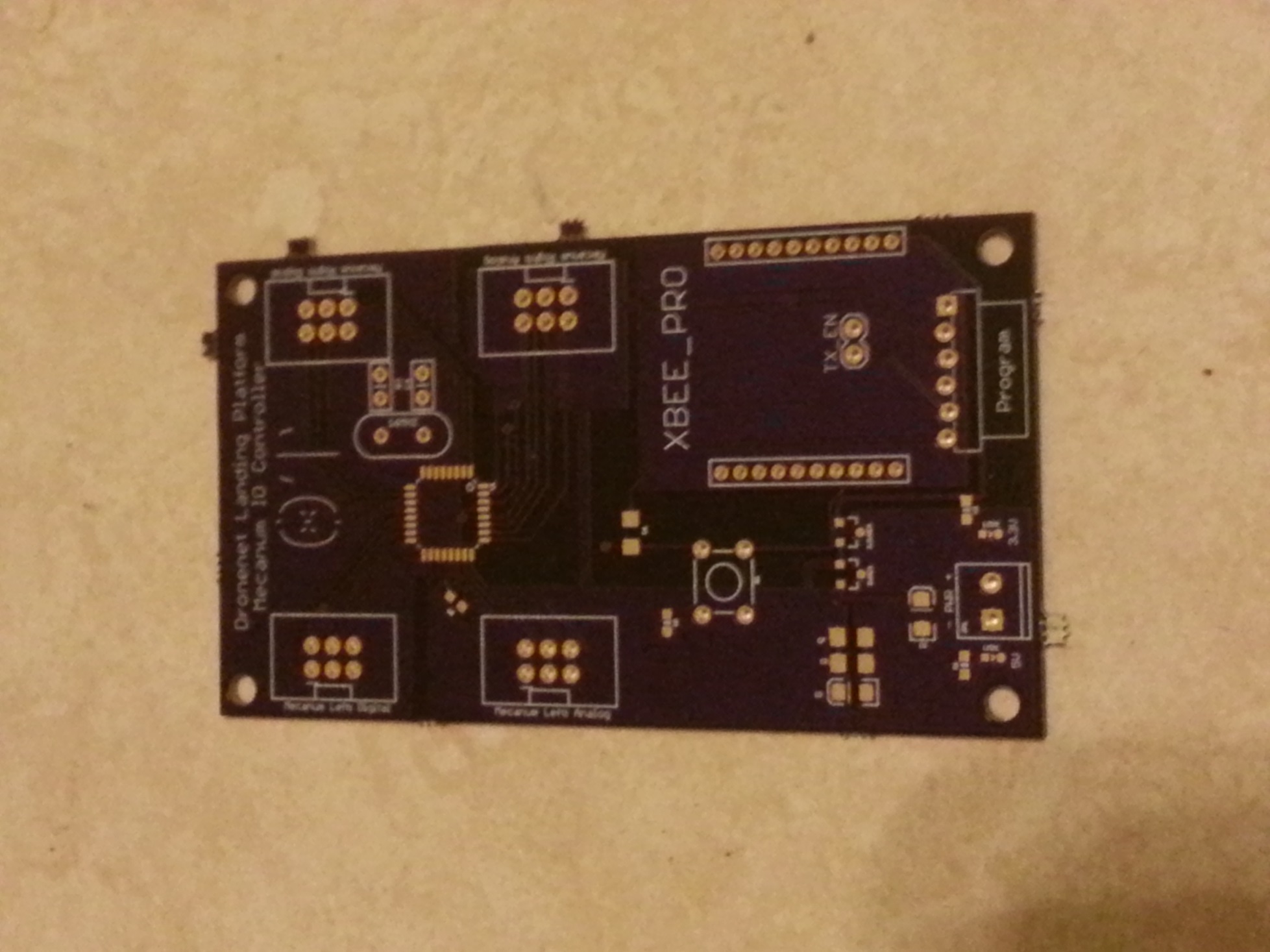 Brandon Frazer
THE QUAD CHRONICLES:Mobile Landing Platform
Motor Drivers
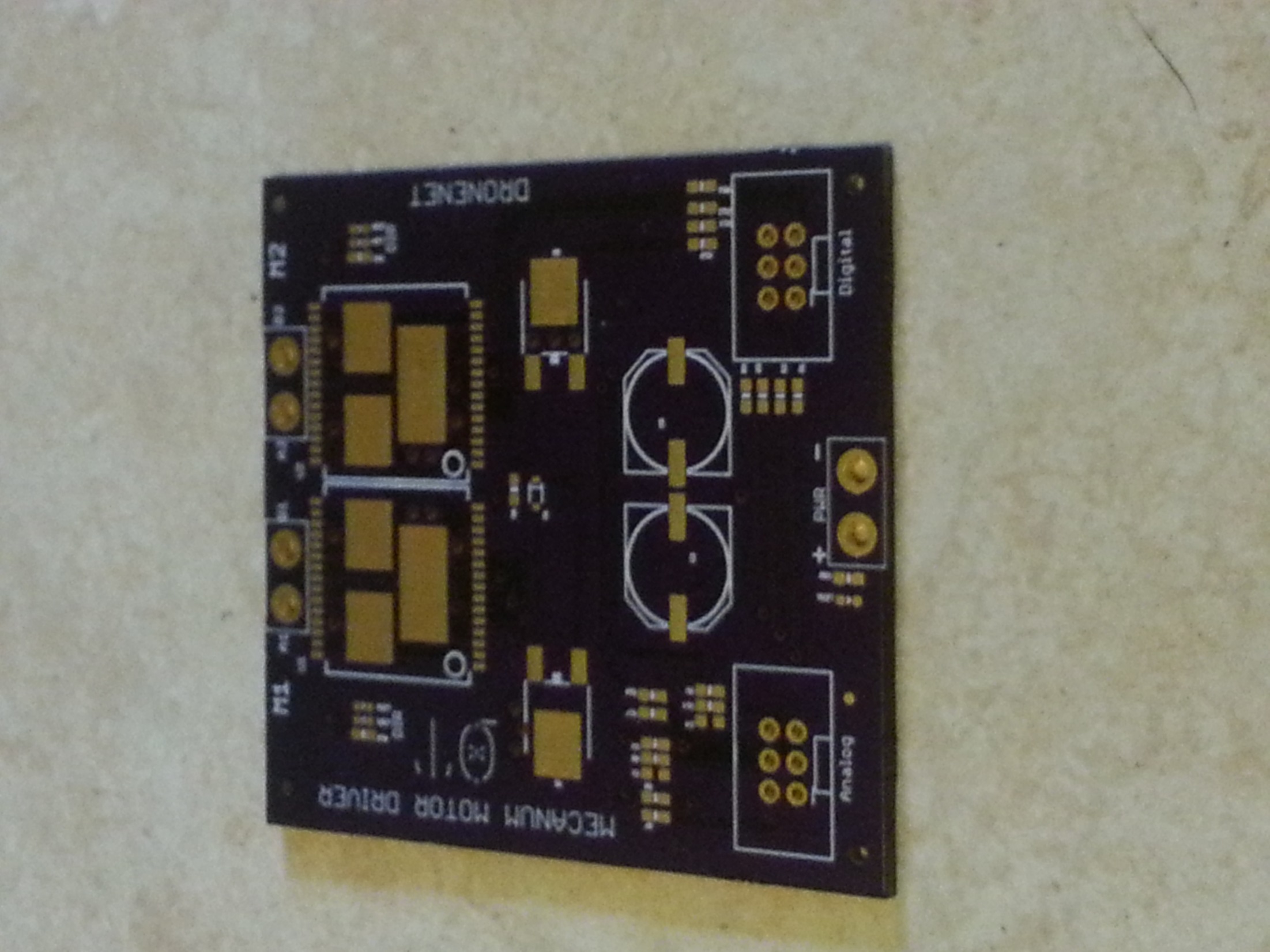 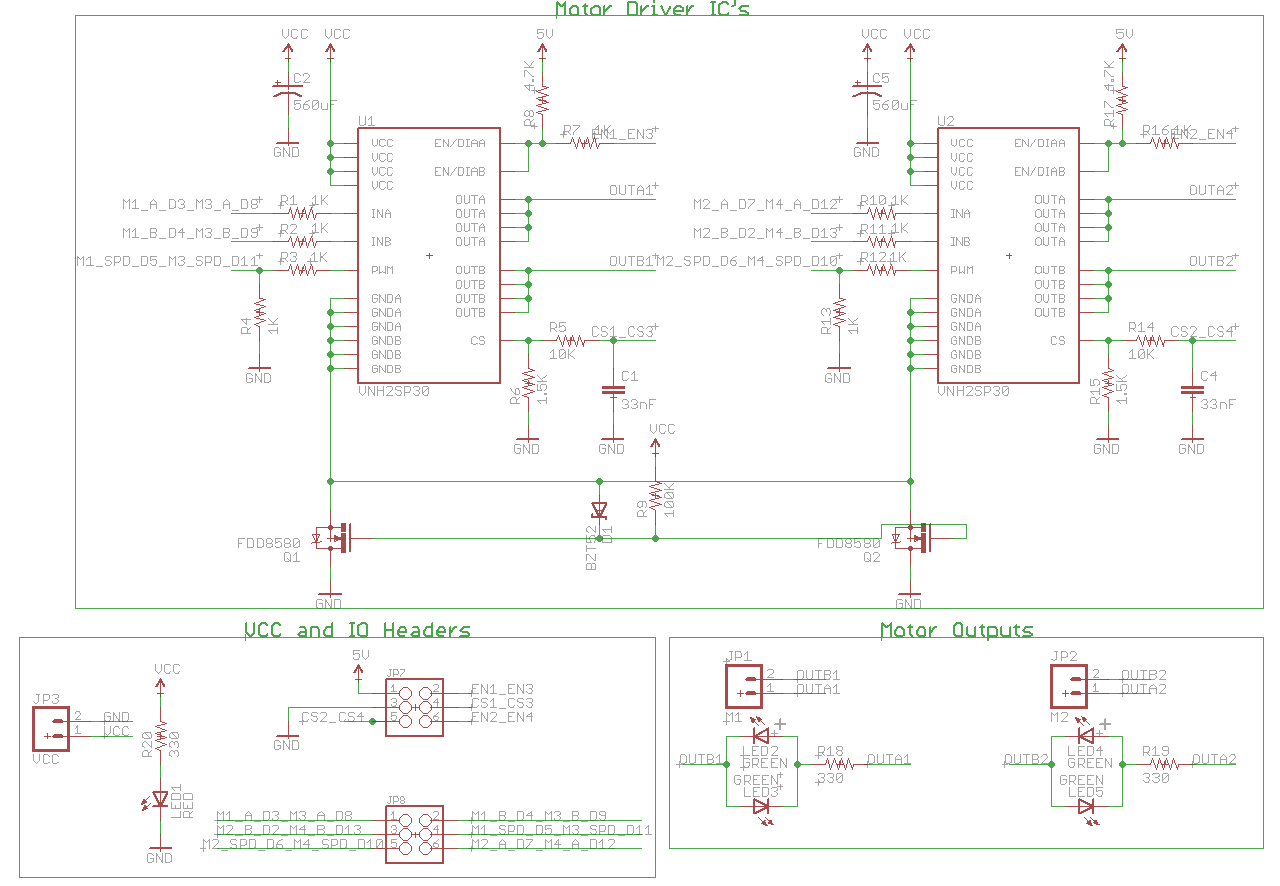 [Speaker Notes: Brandon or Ray]
Ryan Borden
THE QUAD CHRONICLES:Mobile Landing Platform
Platform Peripherals
Active NeoPixel lighting
Based on WS2812 LED drivers
RGB LEDs
Controlled using a single data line
Individually addressed pixels
Arduino Mini
5 V, 2-3A
Low brightness
Programmed two mode
Runway and Cylon
Maintenance
[Speaker Notes: Brandon or Ray]
Brandon Frazer
THE QUAD CHRONICLES:Mobile Landing Platform
Mecanum Wheel Drive-Train
Brandon Frazer
THE QUAD CHRONICLES:Mobile Landing Platform
Mecanum Wheel Drive-Train
2-Stage Planetary Gearbox
198 RPM
Stall Current of 22 Amps
Tested Nominal Current ~5 Amps
1210 oz-in (6.3 ft-lb) Torque
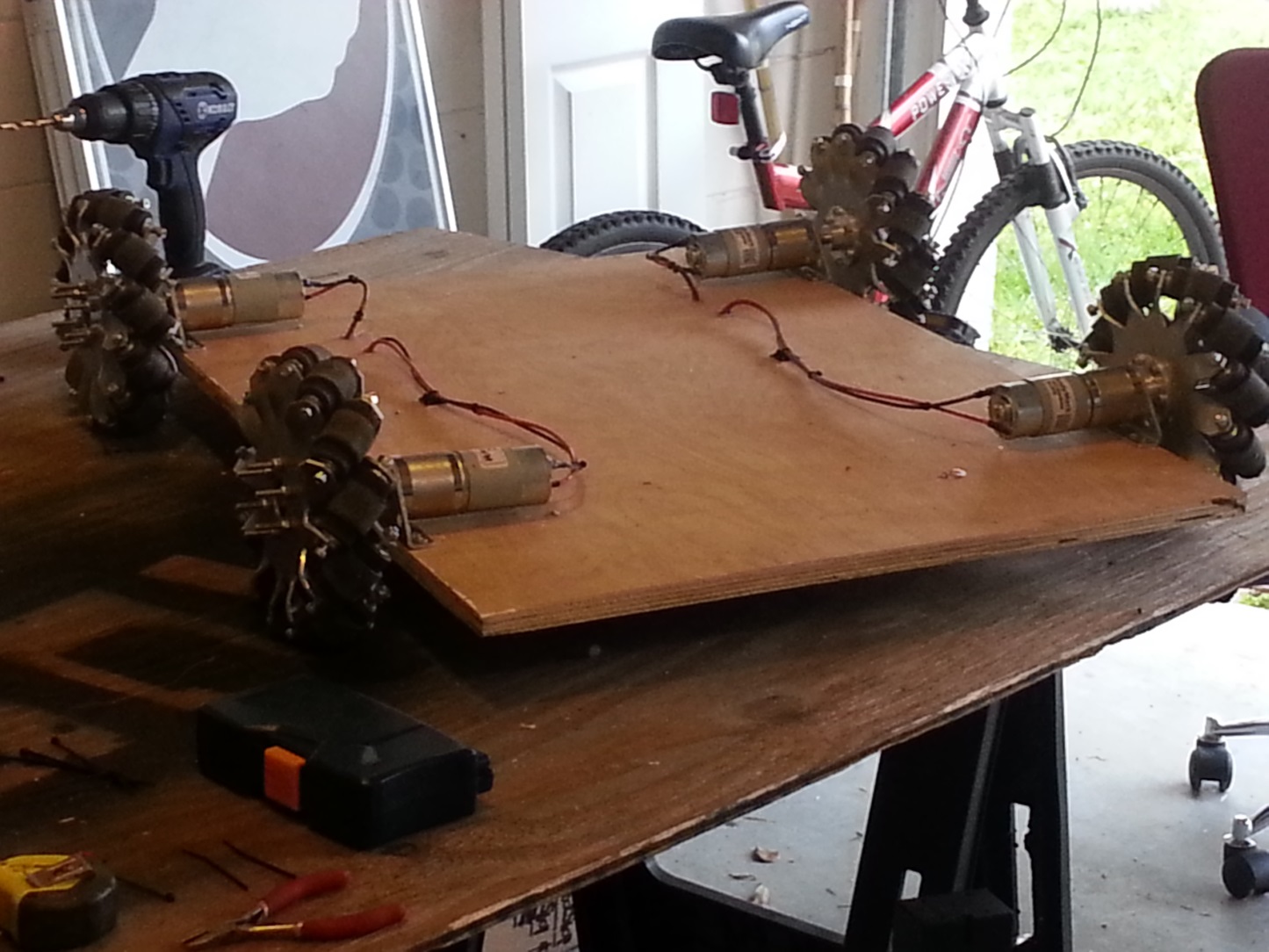 Raymond Lueg
THE QUAD CHRONICLES:Mobile Landing Platform
Mobile Platform Power Distribution
Total Current Draw ~30 Amps Nominal
Designed to handle up to 120 Amps Peak (Stall)
Current monitoring of the left and ride side 
Current monitoring of the Bedini charging circuit
System voltage and current monitoring
[Speaker Notes: Brandon or Ray


No more GRID….snow…aka cocaine.]
Raymond Lueg
THE QUAD CHRONICLES:Mobile Landing PlatformPower
Solar Panel for supplemental power
Bedini Motor with sensing circuit
Extends life of battery system
12V battery supply
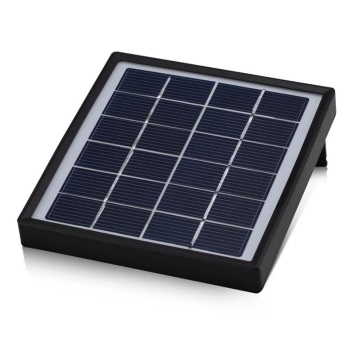 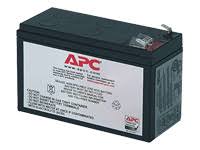 [Speaker Notes: Ray]
Raymond Lueg
THE QUAD CHRONICLES:Mobile Landing Platform
Bedini Motor
Regenerative power supply 
Referenced design
Added sensing and switching circuitry
Mounted on mobile platform
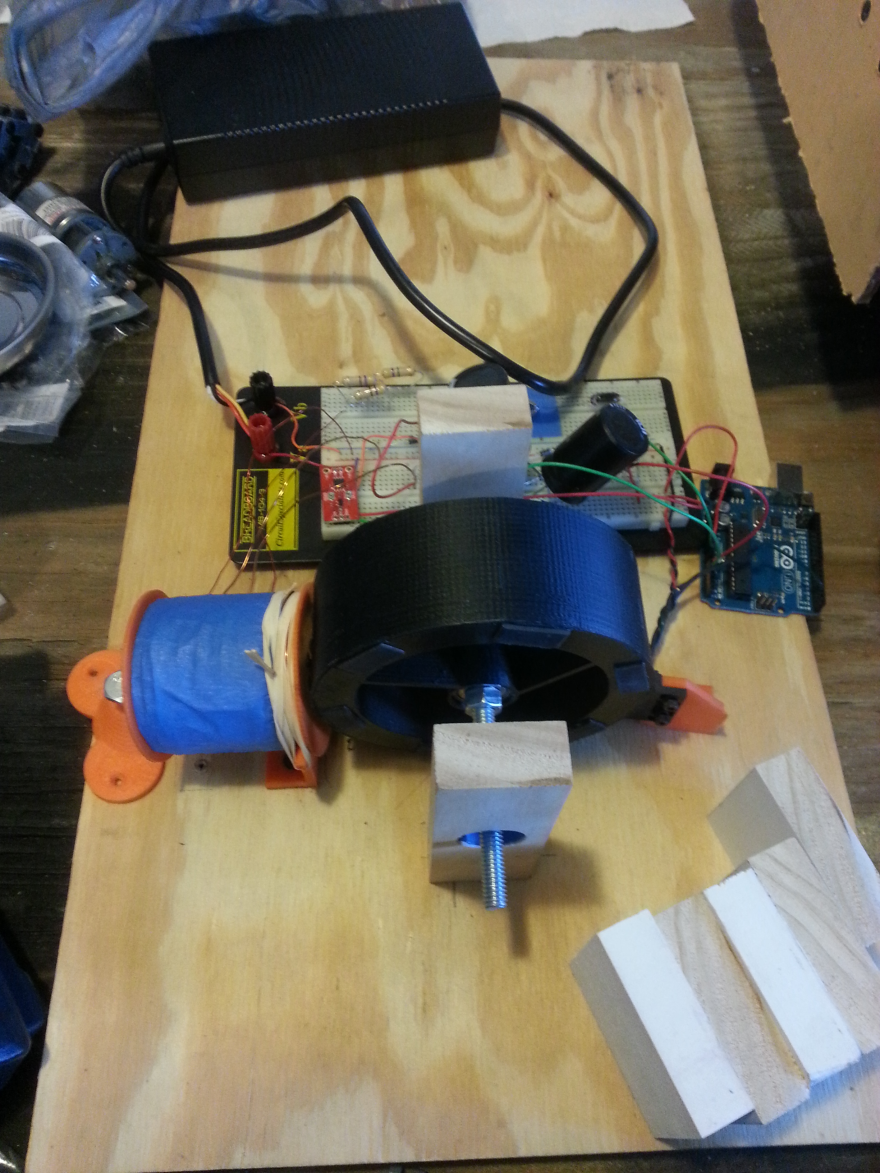 [Speaker Notes: Ray]
Raymond Lueg
THE QUAD CHRONICLES:Mobile Landing Platform
Bedini Motor
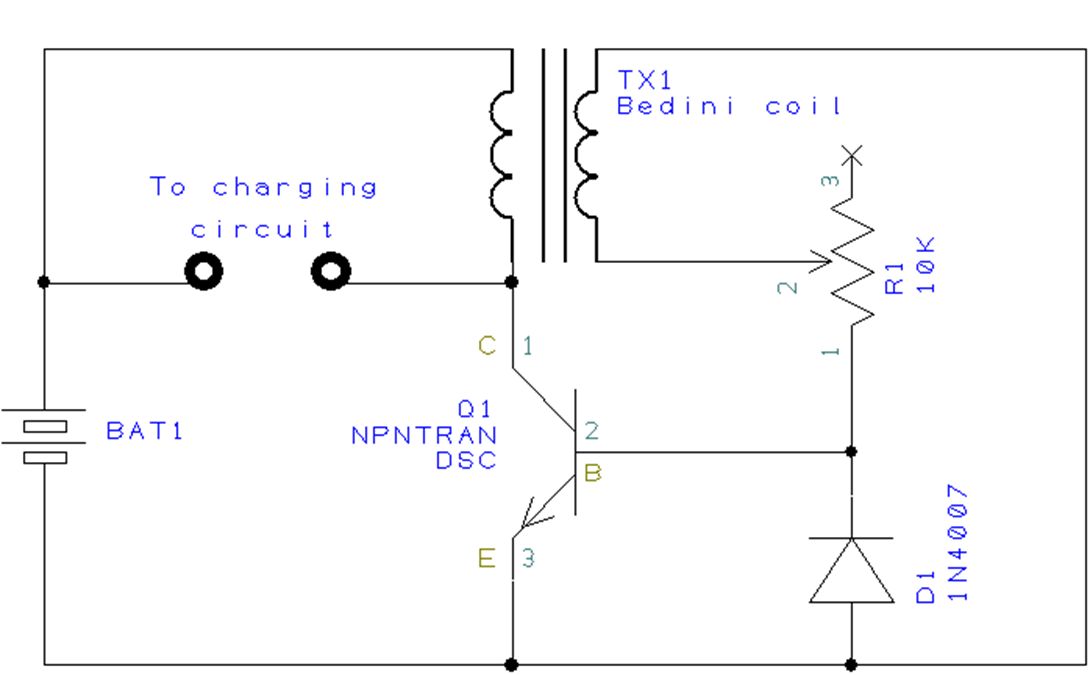 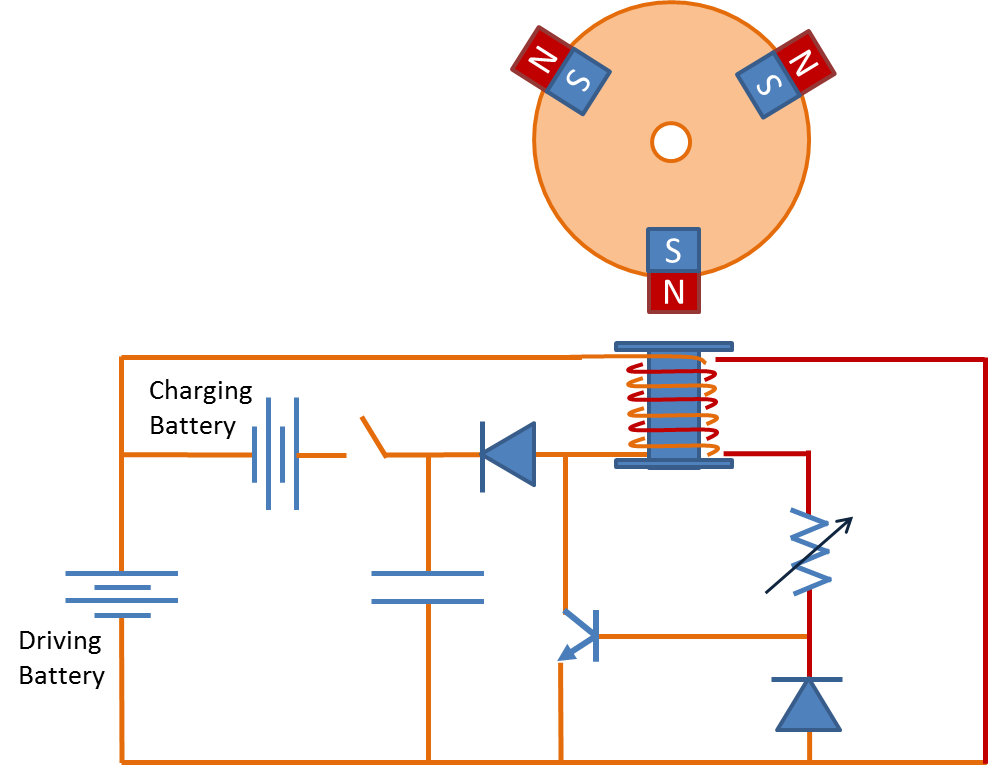 [Speaker Notes: Ray]
Raymond Lueg
THE QUAD CHRONICLES:Mobile Landing Platform
Bedini Motor
Bedini Circuit Diagram
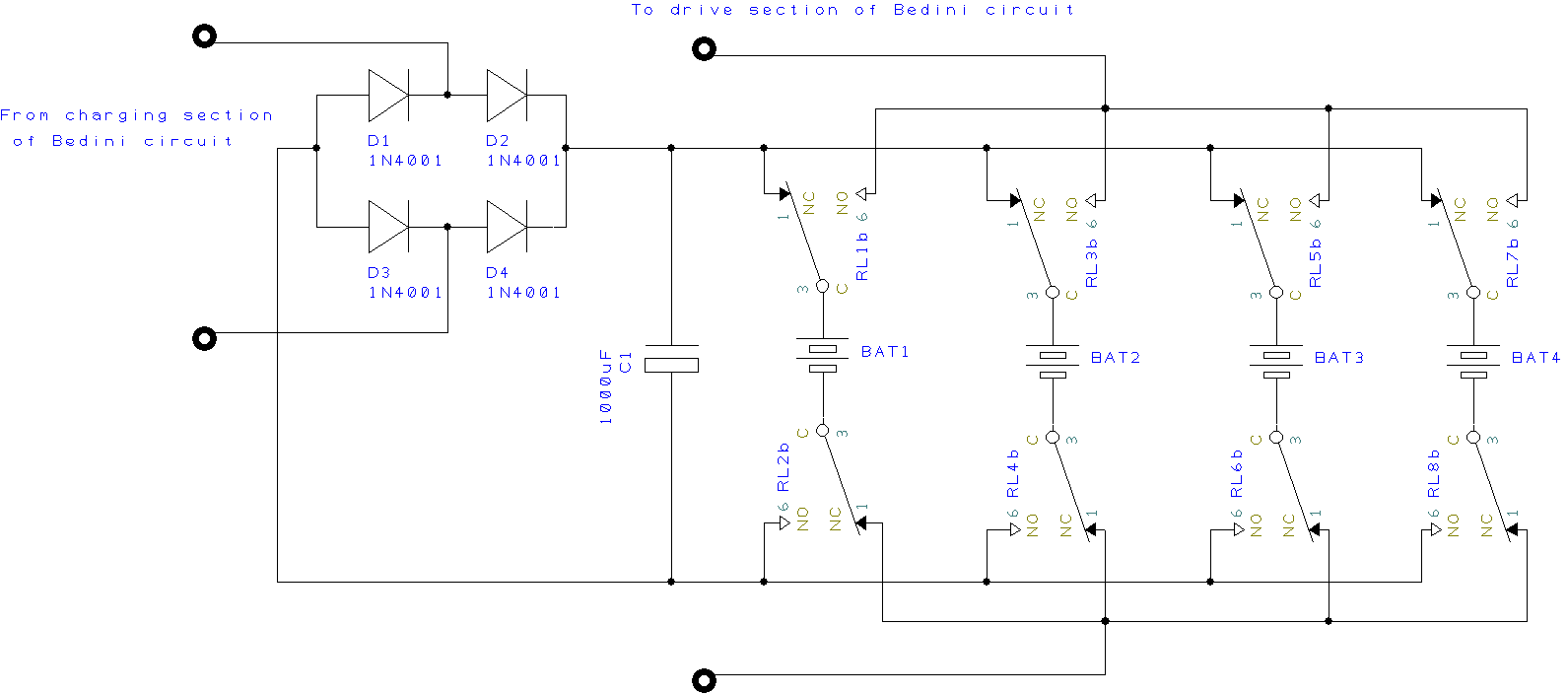 [Speaker Notes: Ray]
Raymond Lueg
THE QUAD CHRONICLES:Mobile Landing Platform
Bedini Motor
Bedini Schematic
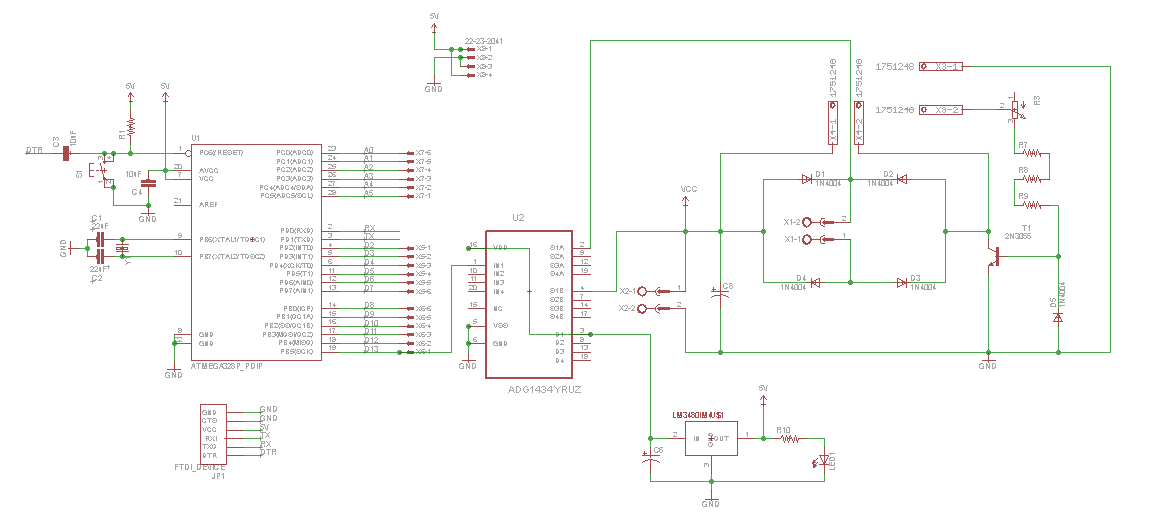 [Speaker Notes: Ray]
Brandon Frazer
THE QUAD CHRONICLES:Mobile Landing Platform
Quad Locking System
Purpose
To transport the quad copters safely while on the mobile platform.
Parameters
Easily controlled by the MLPCT
Minimal power consumption (Ability to turn off when locked/not in use) 
Stability
Components
Neodymium magnets
¼ Scale Hitech Servos (183 oz-in Torque)
[Speaker Notes: Brandon or Ray]
Brandon Frazer
THE QUAD CHRONICLES:Mobile Landing Platform
Quad Locking System
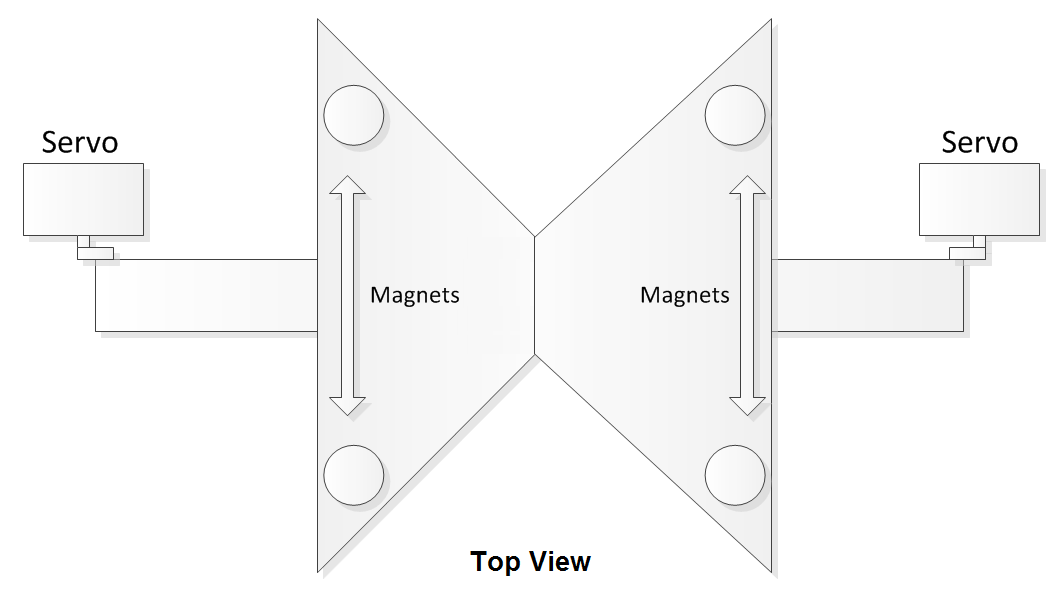 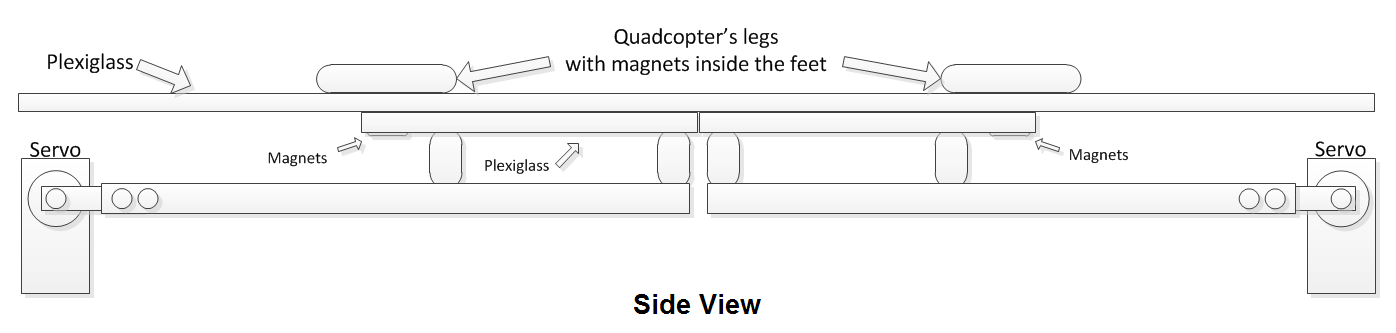 [Speaker Notes: Brandon or Ray]
THE QUAD CHRONICLES:Platform Carrier Control Terminal Design & System Integration
Brandon Frazer
Mobile Landing Platform Control Terminal
Mobile Platform Brains
Real time monitoring and controls
Touchscreen graphical LCD
Slide potentiometers and push buttons
8-Way Joystick for motor controls
Fingerprint Scanner
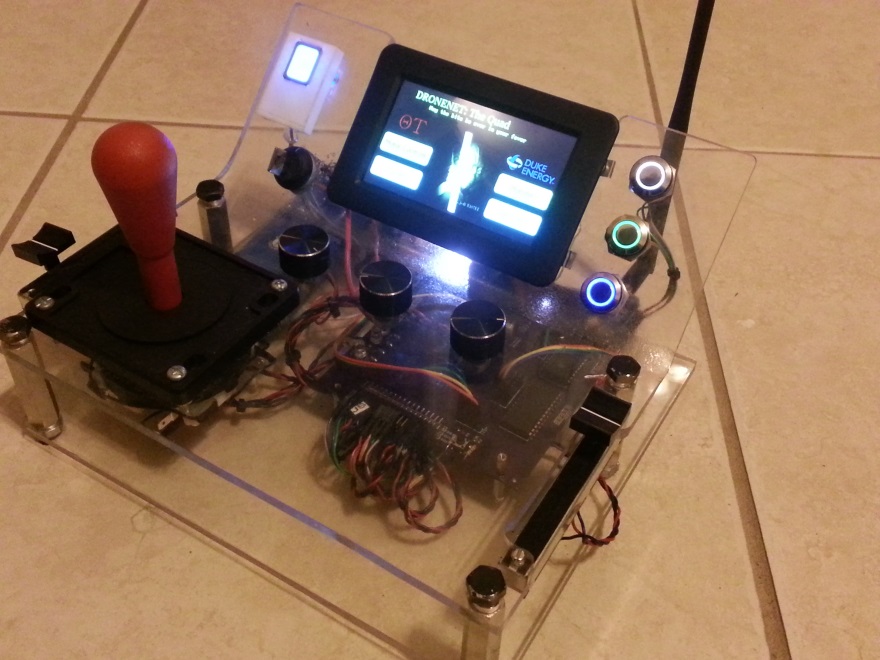 [Speaker Notes: Brandon or Ray]
Brandon Frazer
THE QUAD CHRONICLES:Platform Carrier Control Terminal Electronic Device Architecture
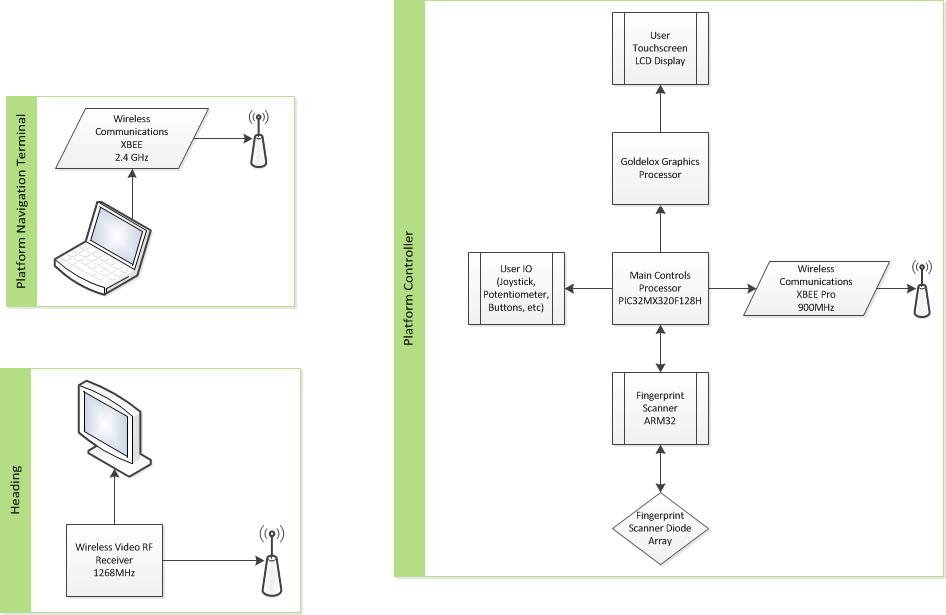 [Speaker Notes: Fix the visio “heading”]
THE QUAD CHRONICLES:Platform Carrier Control Terminal MLPCT Schematic
Brandon Frazer
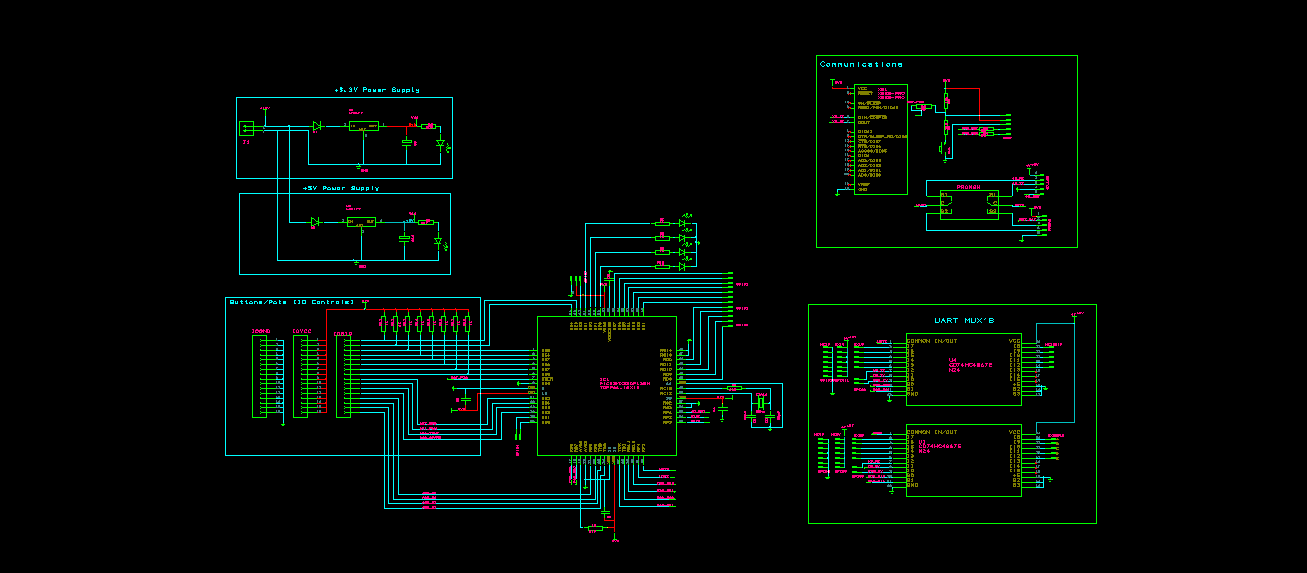 [Speaker Notes: Brandon]
THE QUAD CHRONICLES:Platform Carrier Control TerminalMLPCT PCB
Brandon Frazer
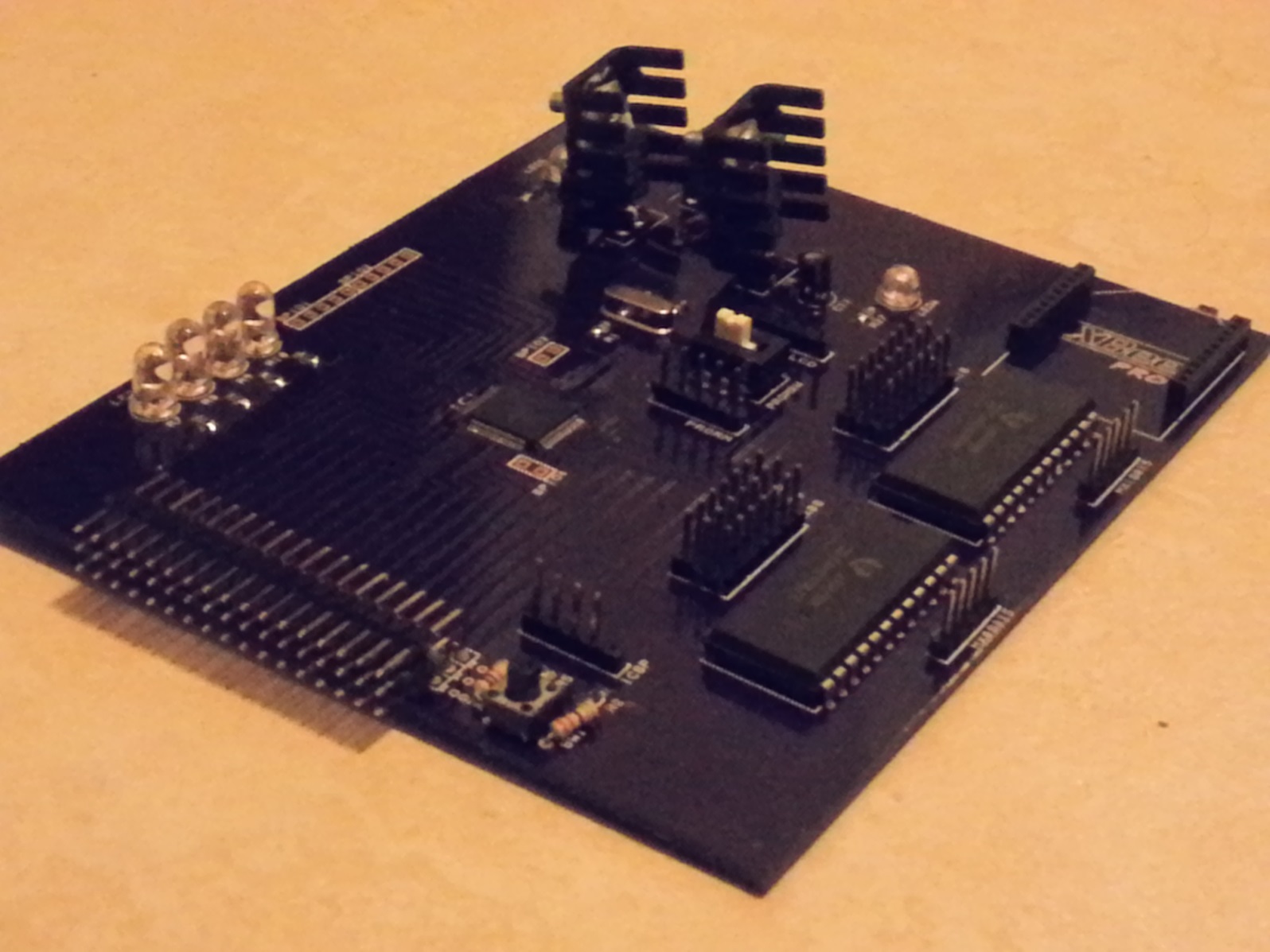 [Speaker Notes: Brandon]
THE QUAD CHRONICLES:Platform Carrier Control TerminalMLPCT Menu System
Brandon Frazer
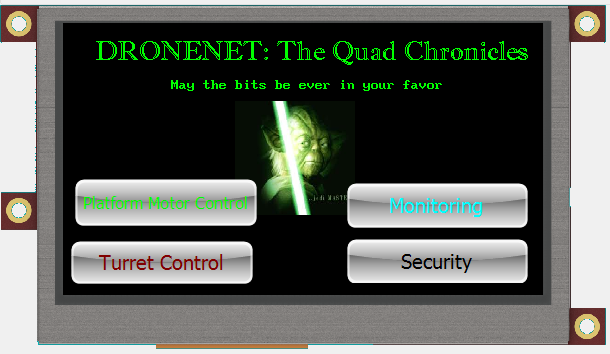 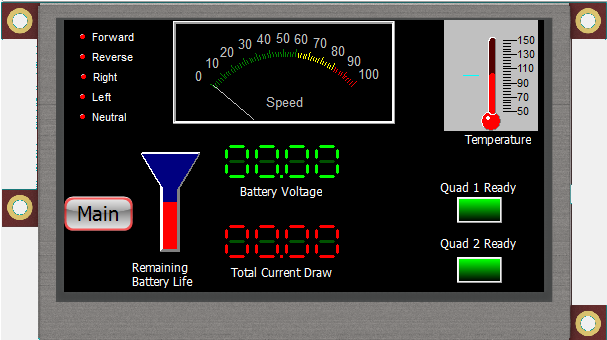 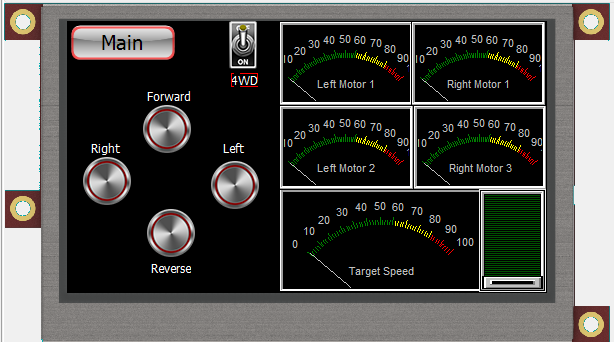 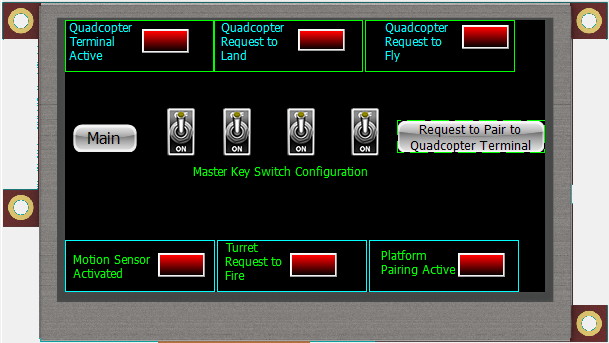 [Speaker Notes: Brandon]
Brandon Frazer
THE QUAD CHRONICLESUAV Carrier Control Terminal MLPCT Security System
Security System
Secured across Sub-Systems I-IV
Fingerprint scanner for user authentication 
Certain actions (such as arming the turret or unlocking/landing a Quadcopter) require authentication codes
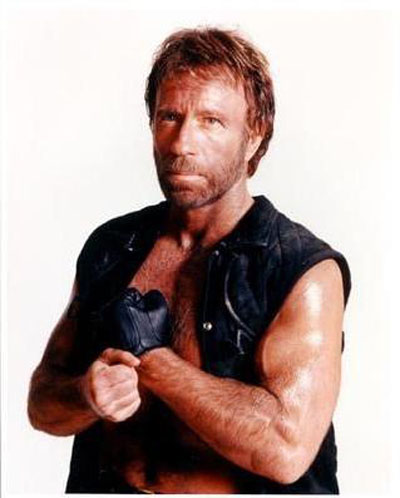 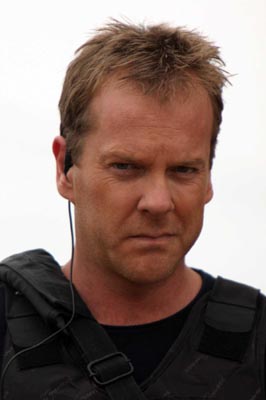 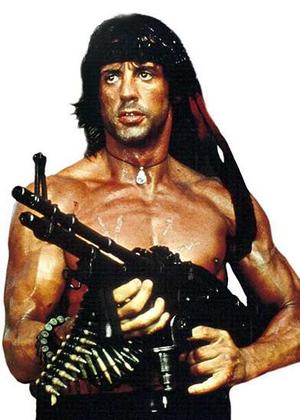 [Speaker Notes: Brandon]
Brandon Frazer
THE QUAD CHRONICLES:Mobile Landing Platform
Camera System
200 mW  RF Transmitter(TX)-Receiver(RX) 
1268MHz operating frequency 
GoPro HERO3 mounted on a user-controlled Pan and Tilt Servo System
Mounted with an Ultrasonic Sonar for range
Ability to be viewed through any LCD with RCA inputs
Tested TX range ~700 feet (line of site)
Brandon Frazer
THE QUAD CHRONICLES:Mobile Landing Platform
Budget
Quadcopter
$760
Quadcopter Control Terminal
$95
Platform
$2100
Platform Control Terminal
$280
Misc. Materials
$350
Raymond Lueg
THE QUAD CHRONICLES:Mobile Landing Platform
Division of Labor
Brandon Frazer
THE QUAD CHRONICLES:Mobile Landing Platform
Acknowledgments
Dr. Richie – Encouragement and Advice
Duke Energy – Funding
Theta Tau Rho Gamma
Monica Bertram, M.E.
Sean Delvecchio, M.E.
Matthew Harrison, M.E.
Steven Darrow, A.E.
UCF Alumni
Stephen Sheldon, E.E.
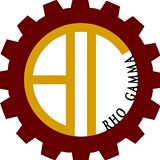 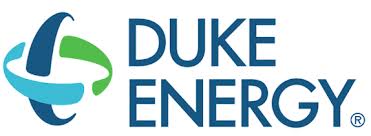 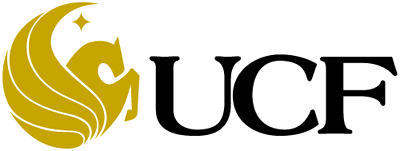 THE QUAD CHRONICLES:Mobile Landing Platform
Questions
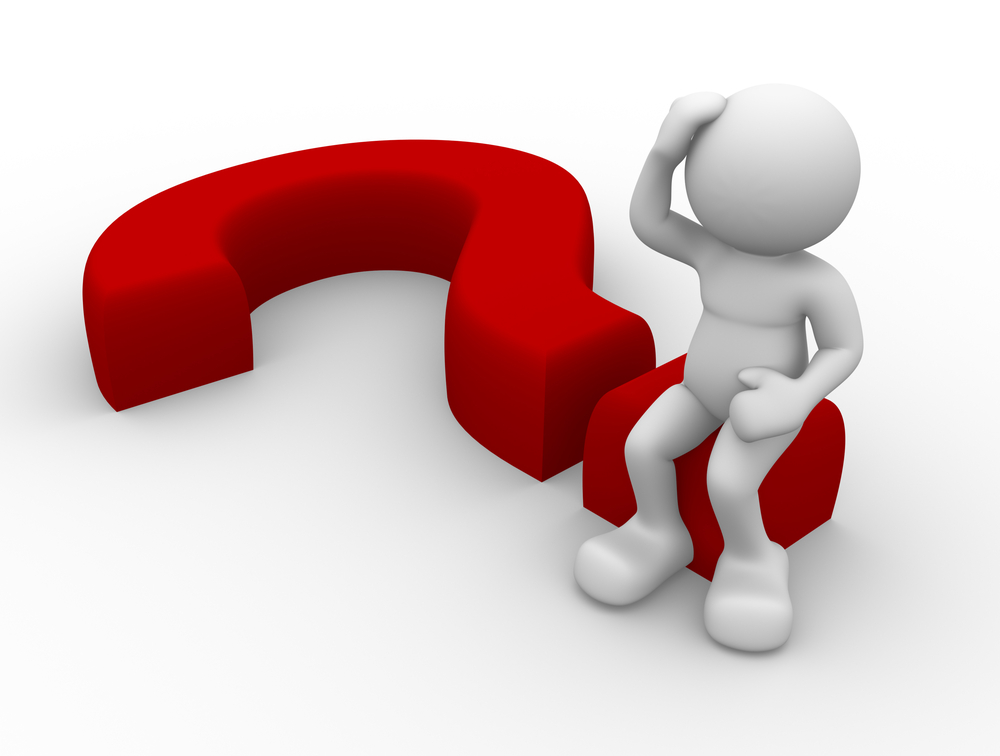 [Speaker Notes: WEEEEEEEEEEEEEEEEEEEE]
Appendices
Mobile Platform Control Terminal
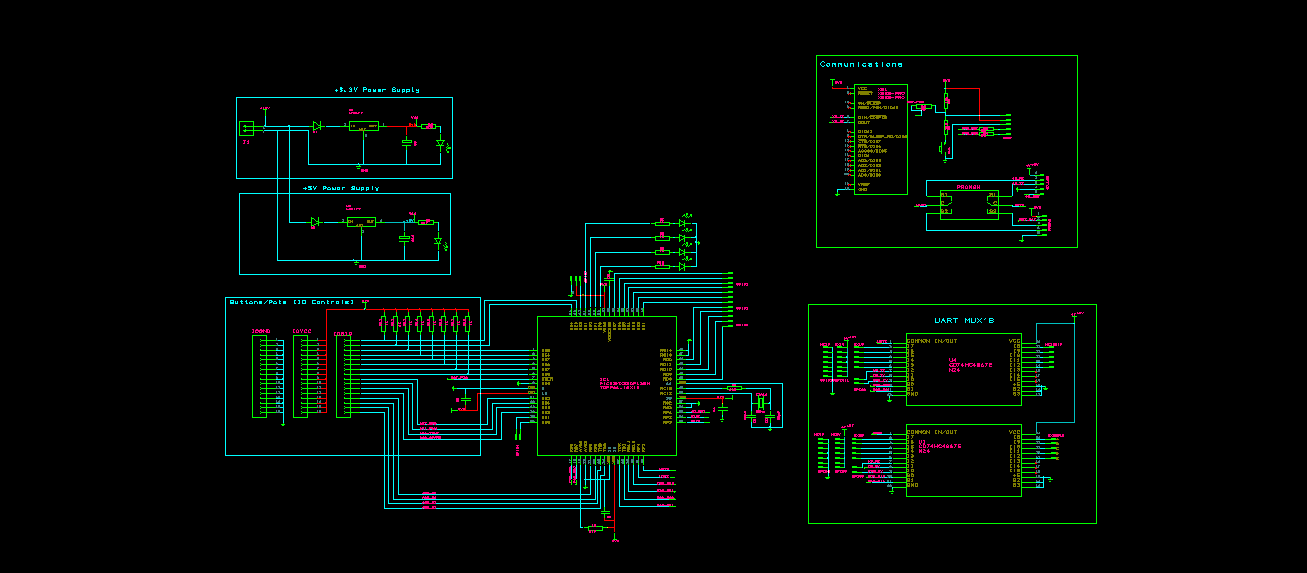 Appendices
Platform Master and Slave Controllers
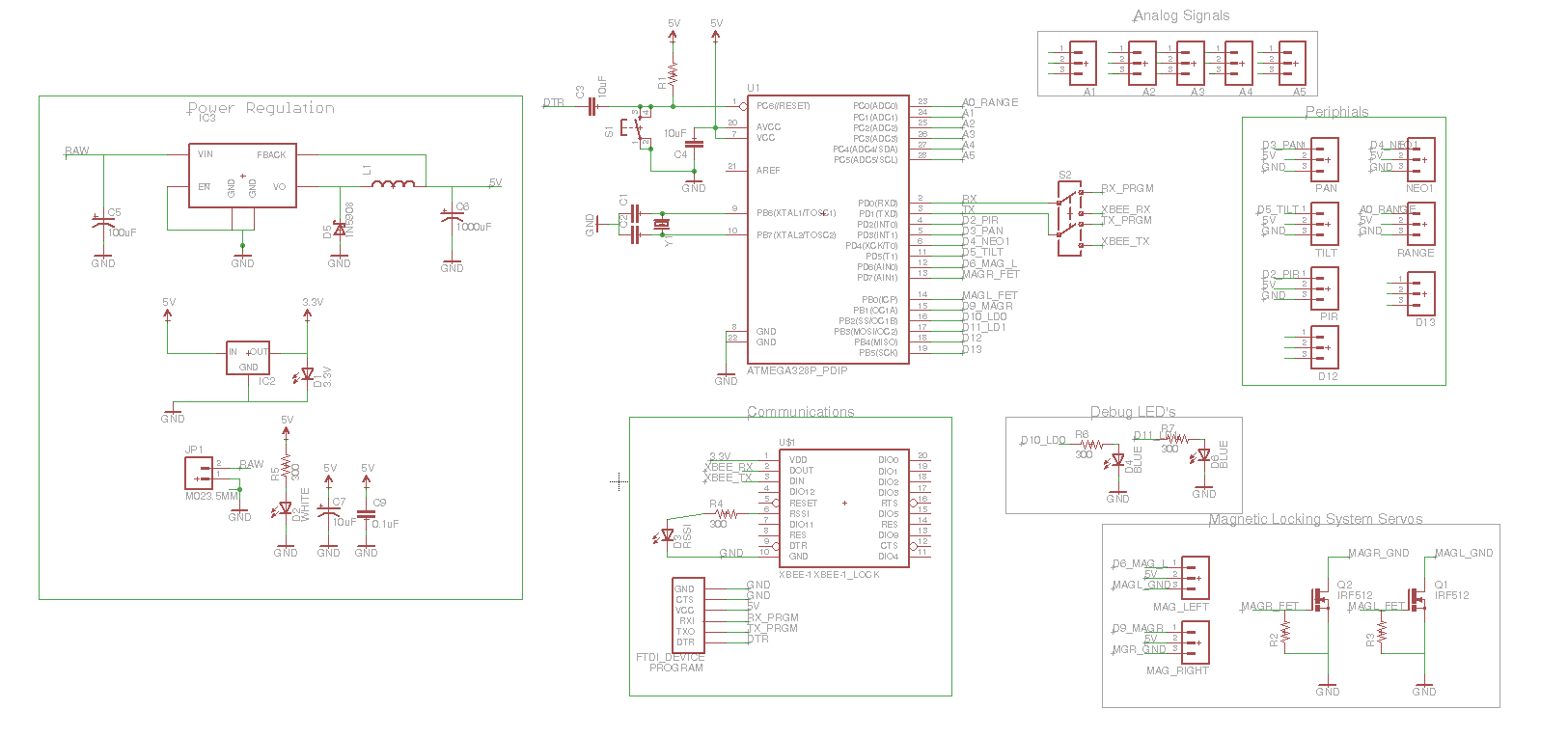 Appendices
Mecanum Motor Driver Controller
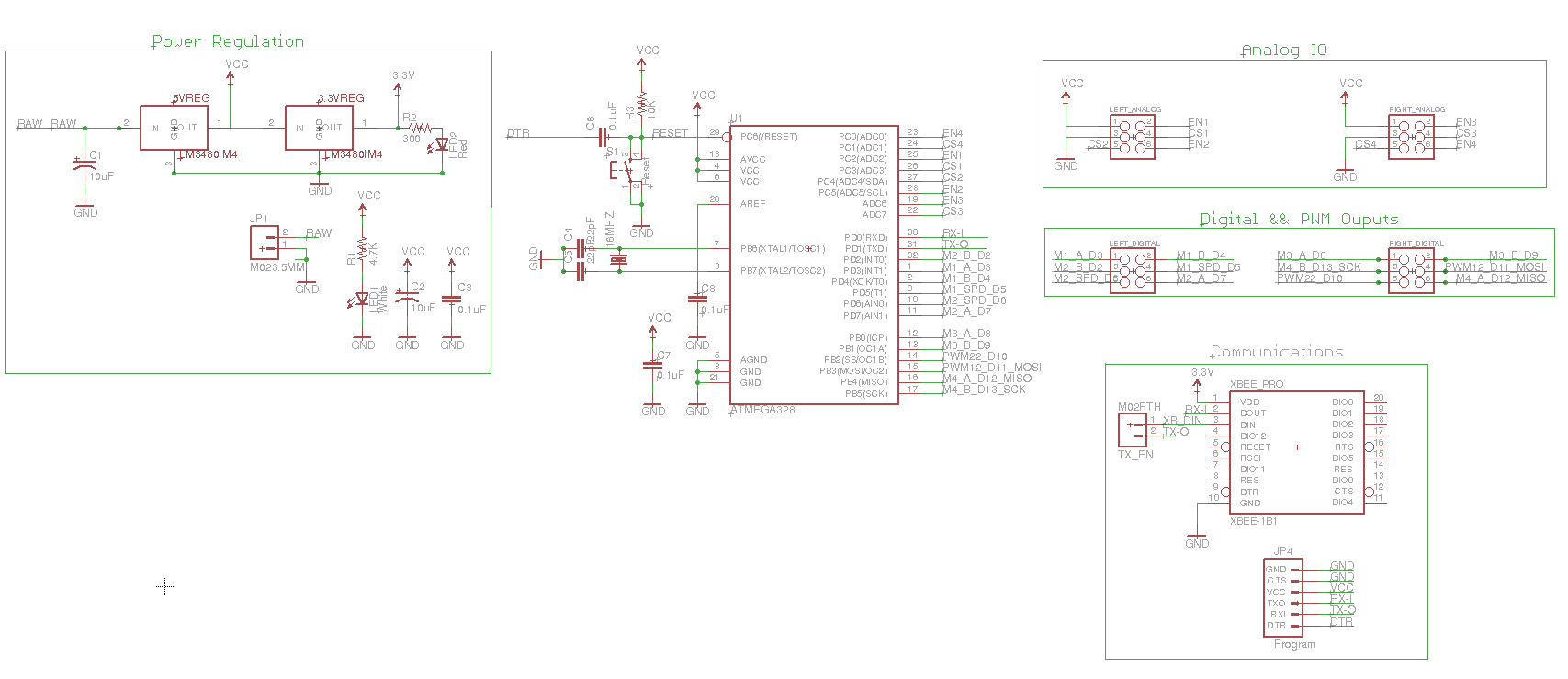 Appendices
Motor Drivers
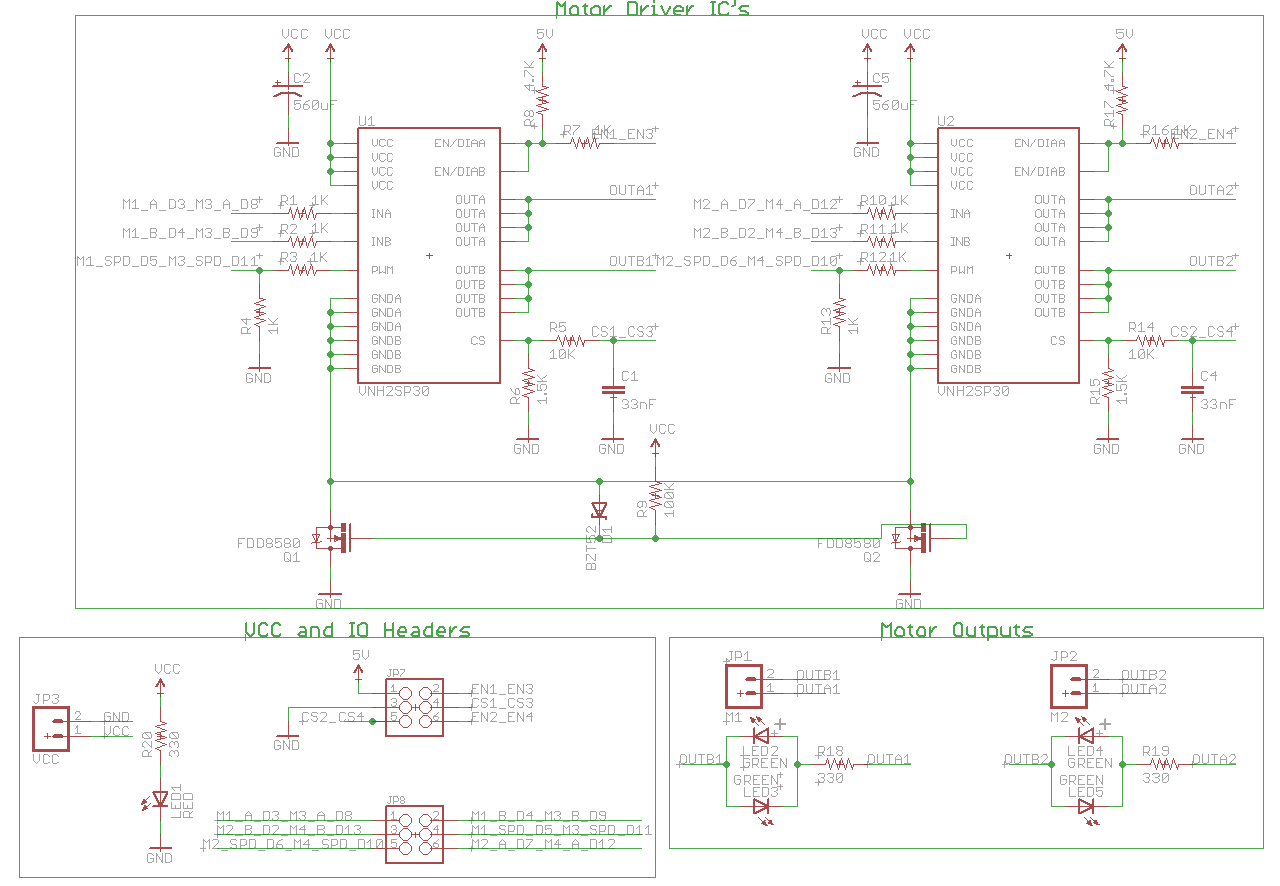 Appendices
Bedini Motor
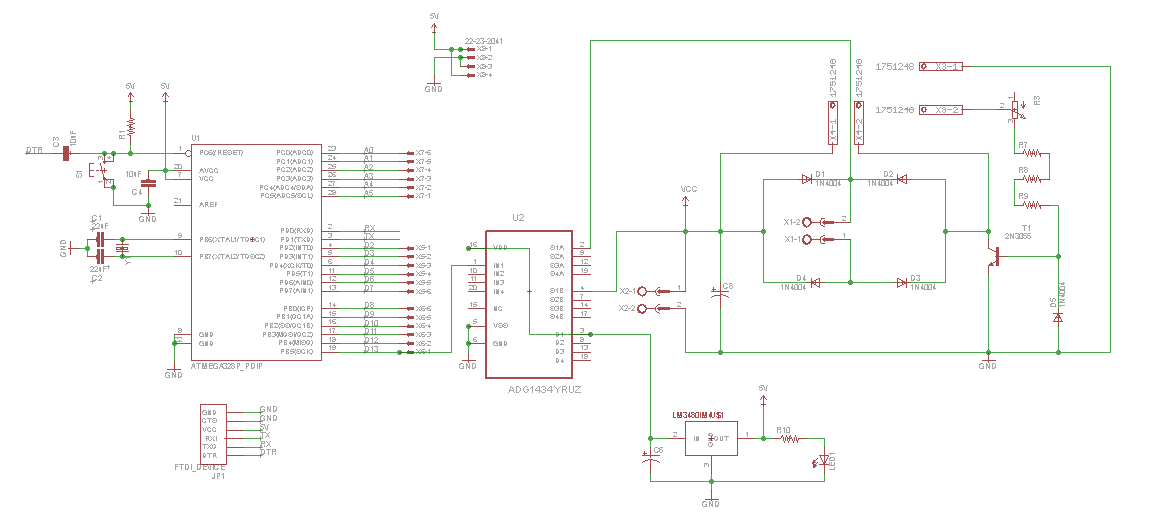